Τσάρλυ 1
Ιεραπόστολος στην Οδό Σλόκαμ
Ιεραπόστολος στην Οδό Σλόκαμ
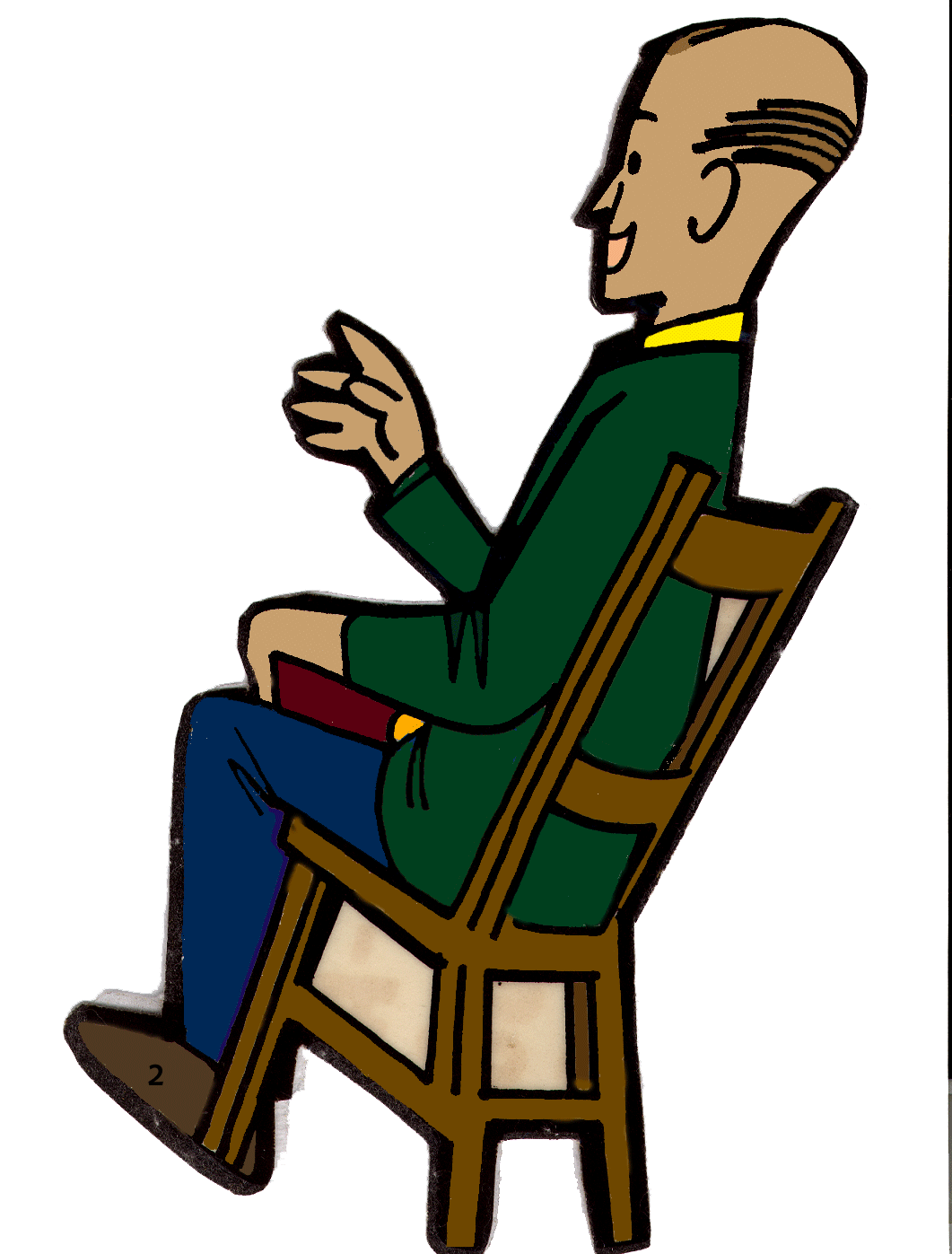 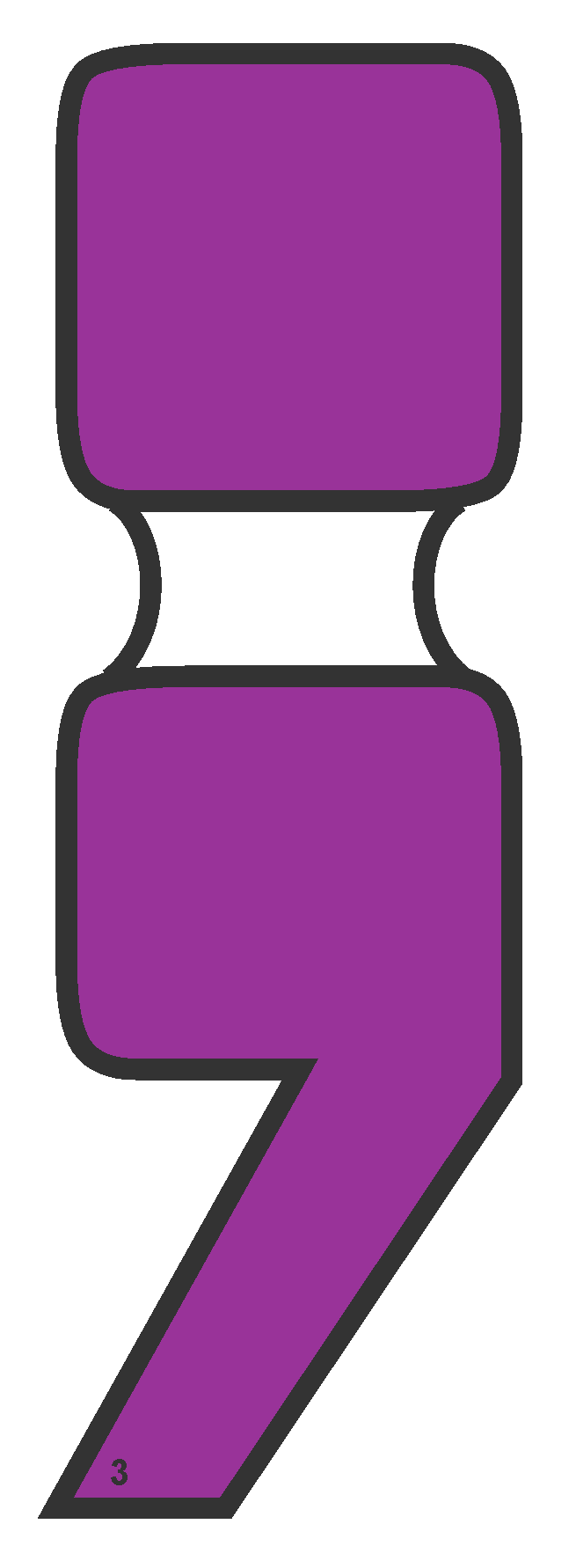 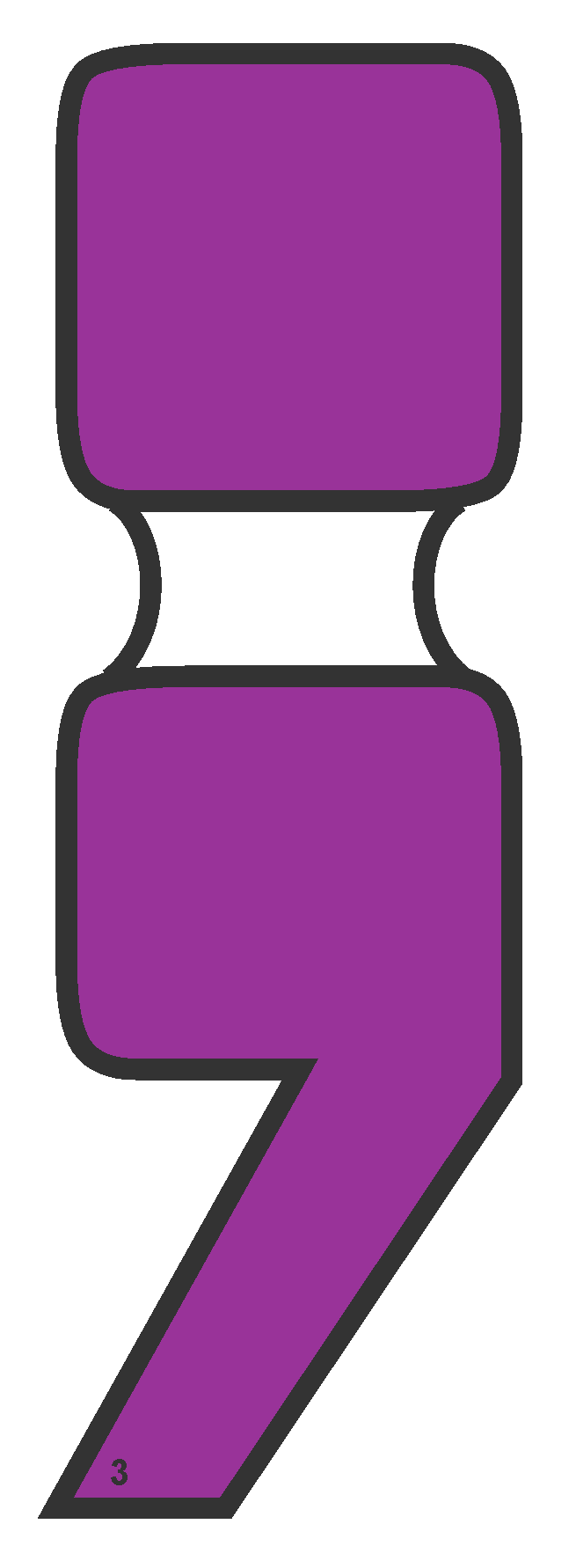 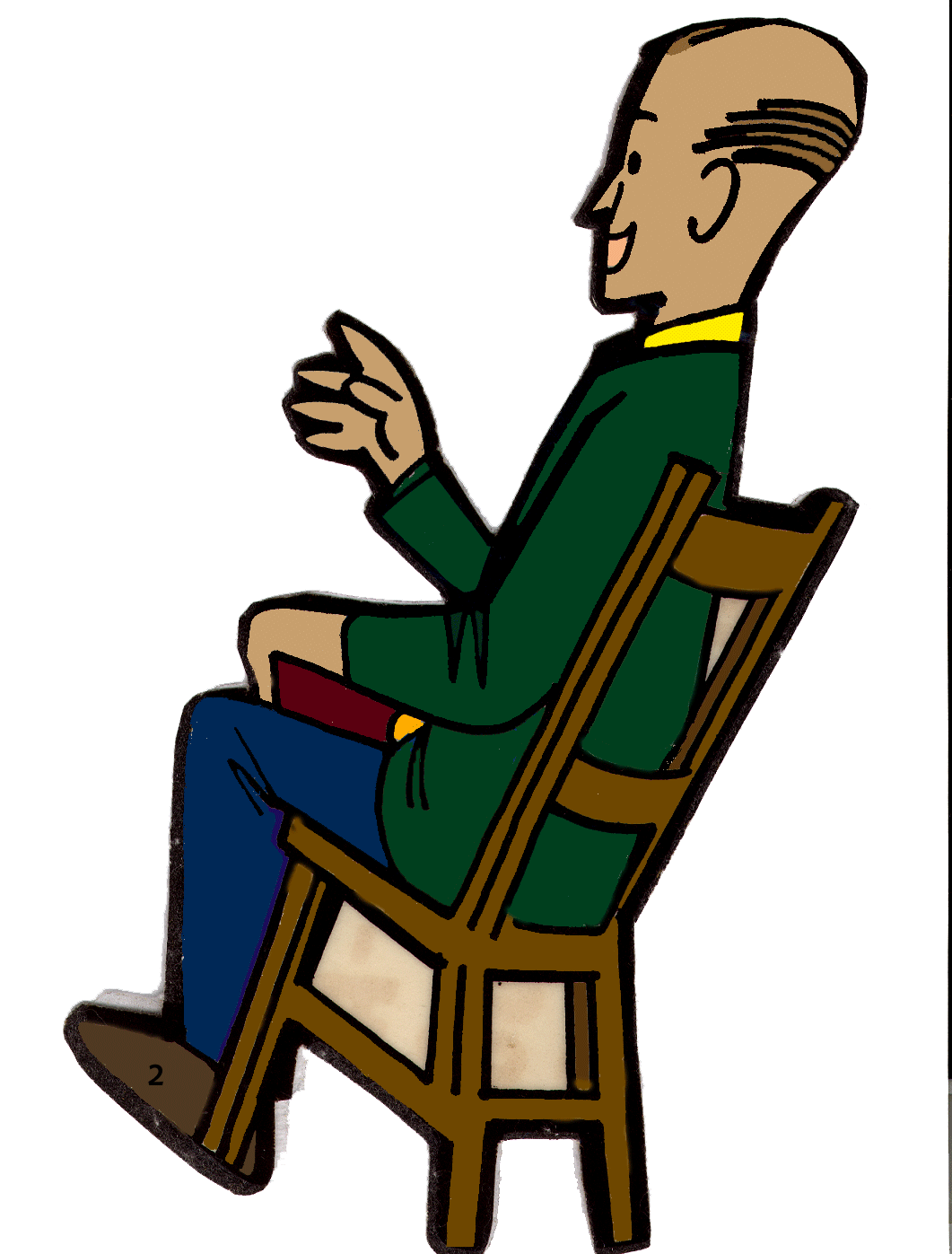 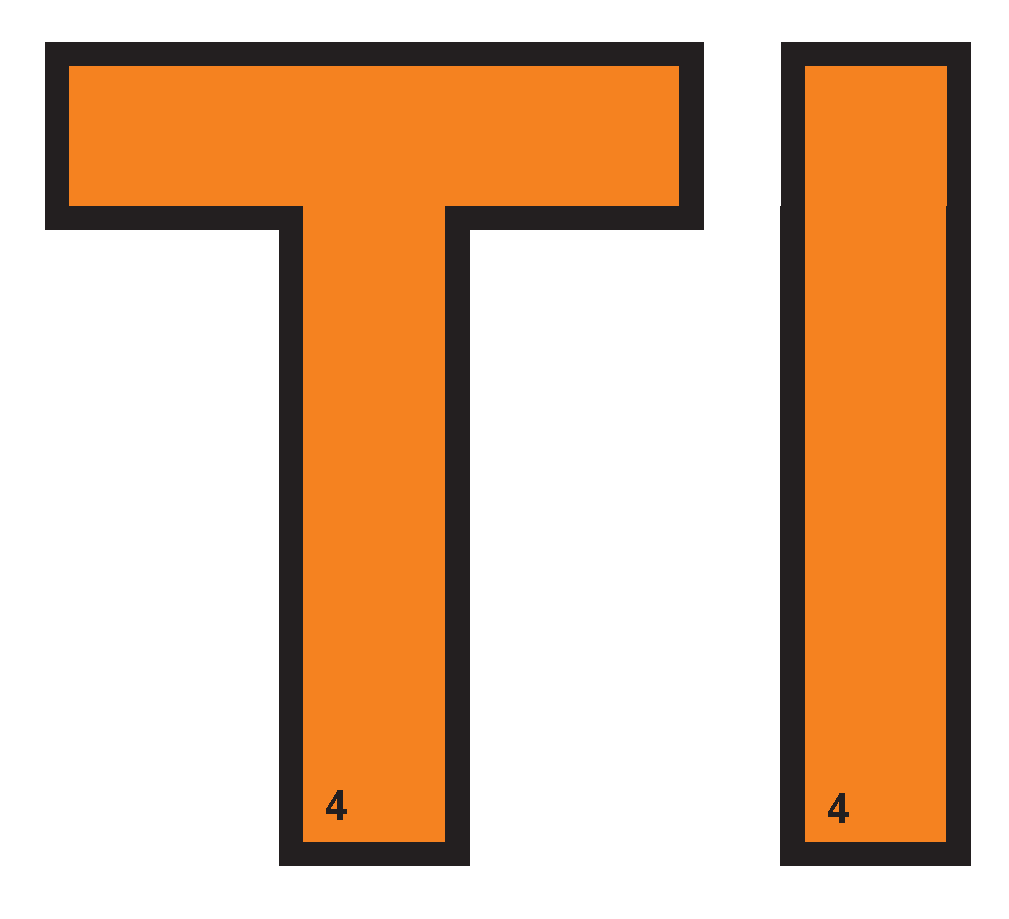 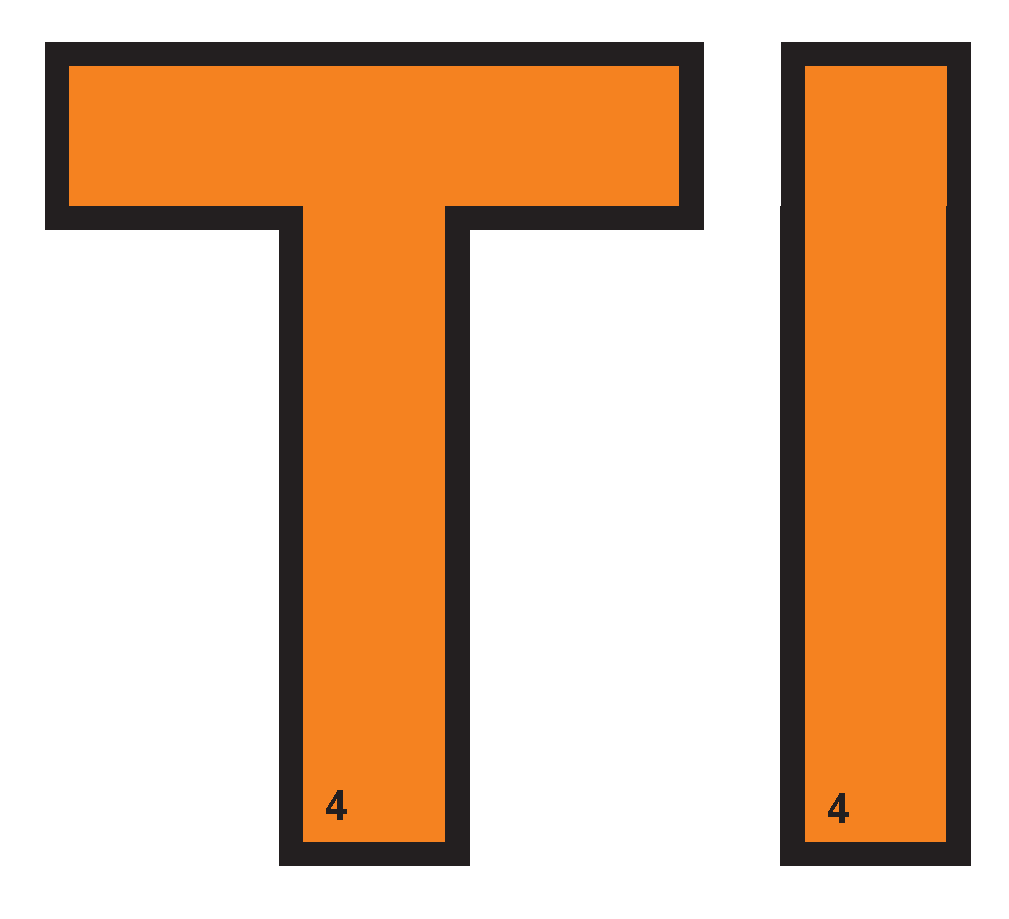 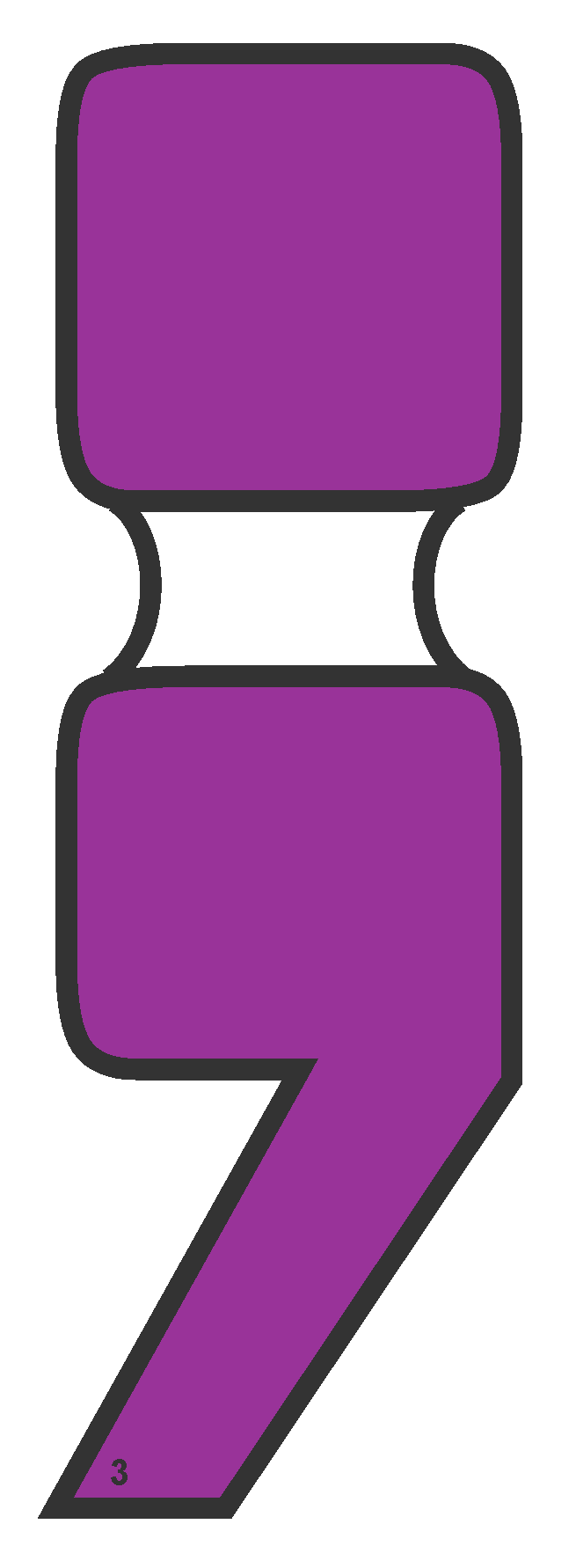 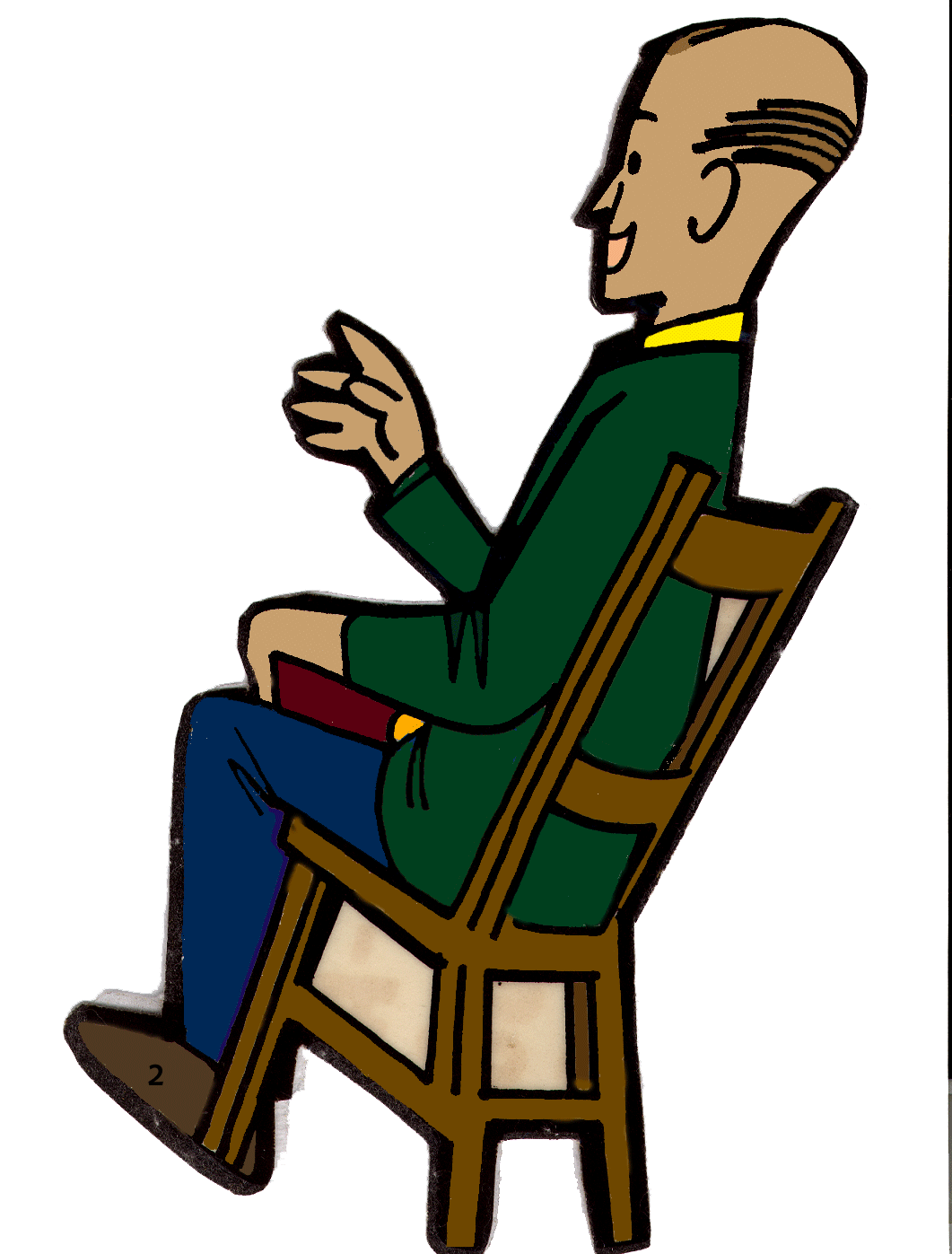 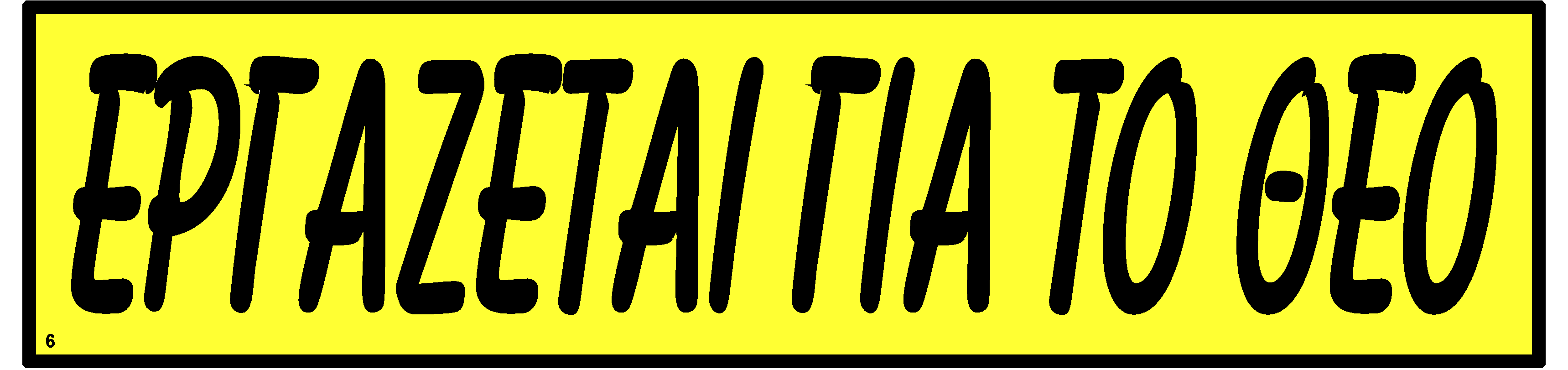 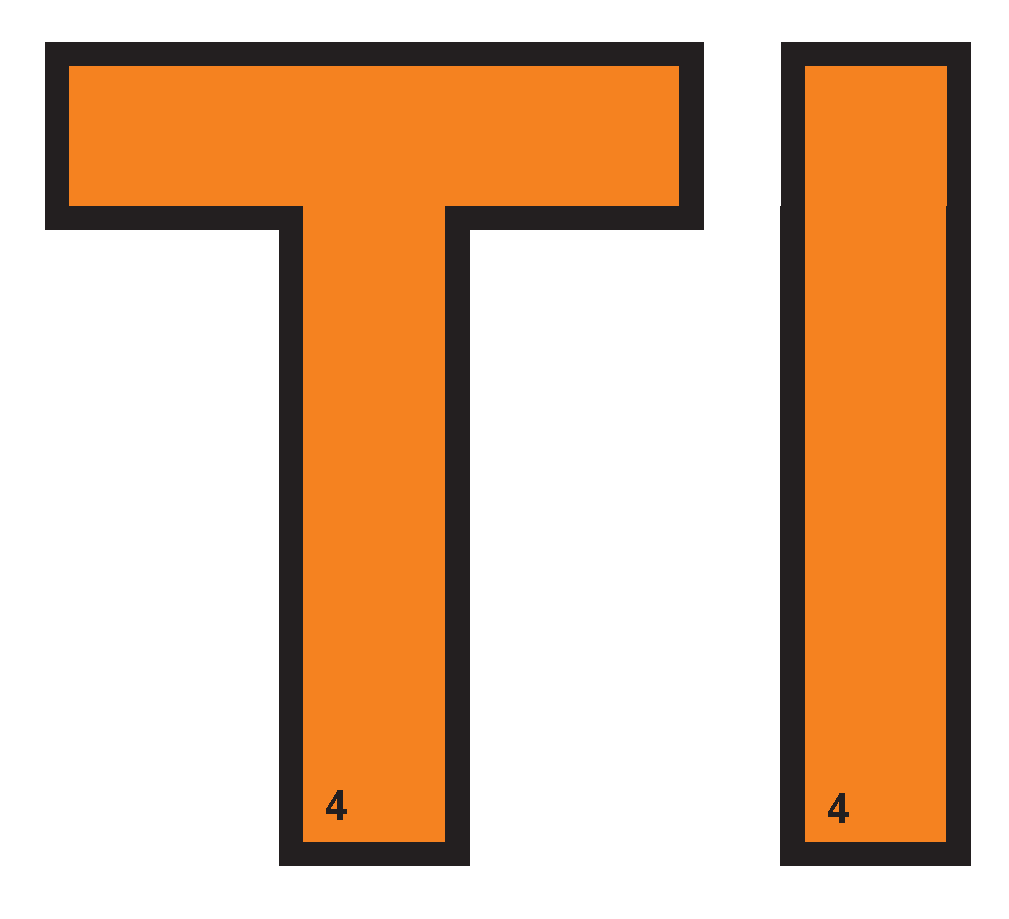 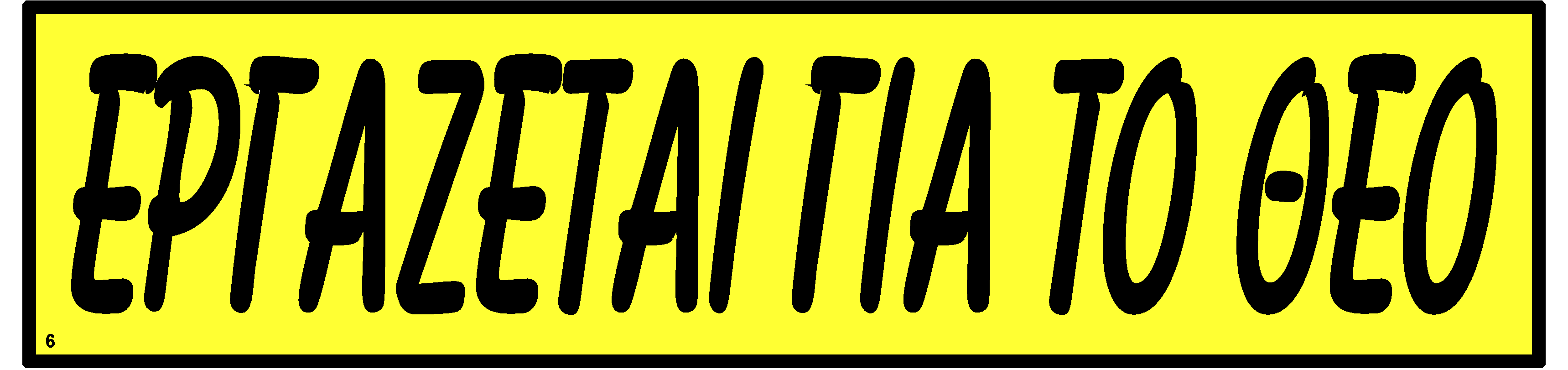 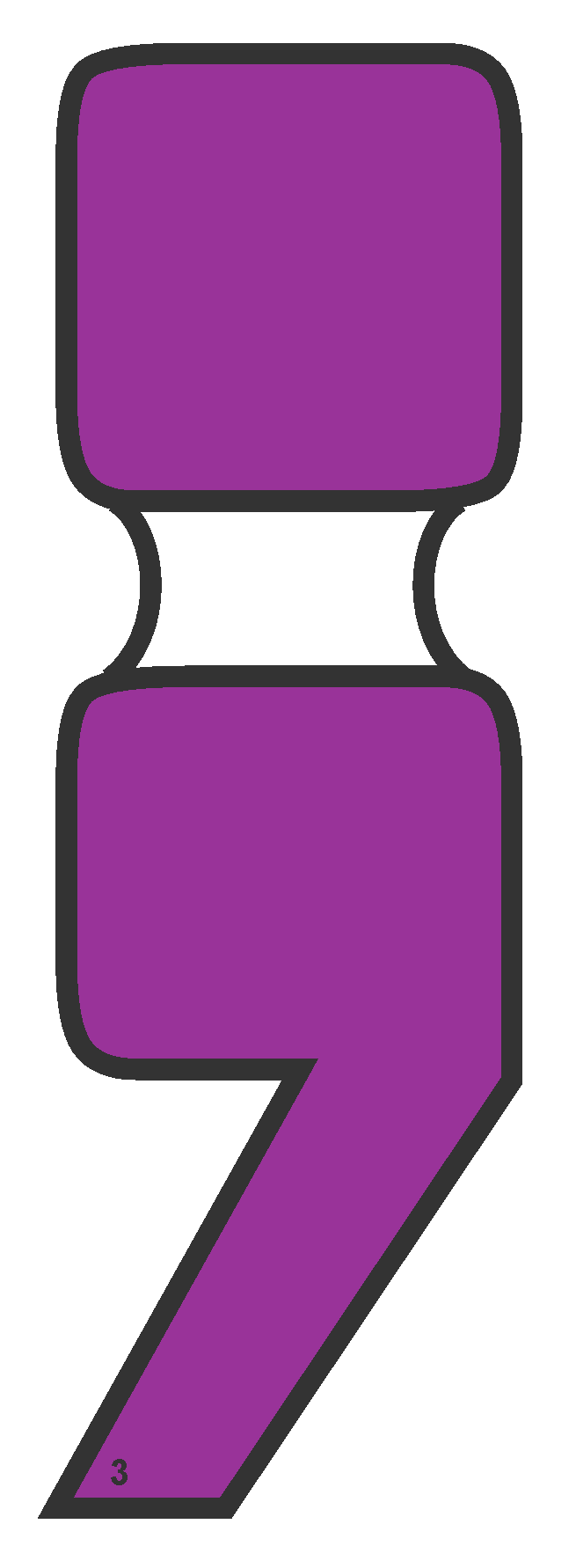 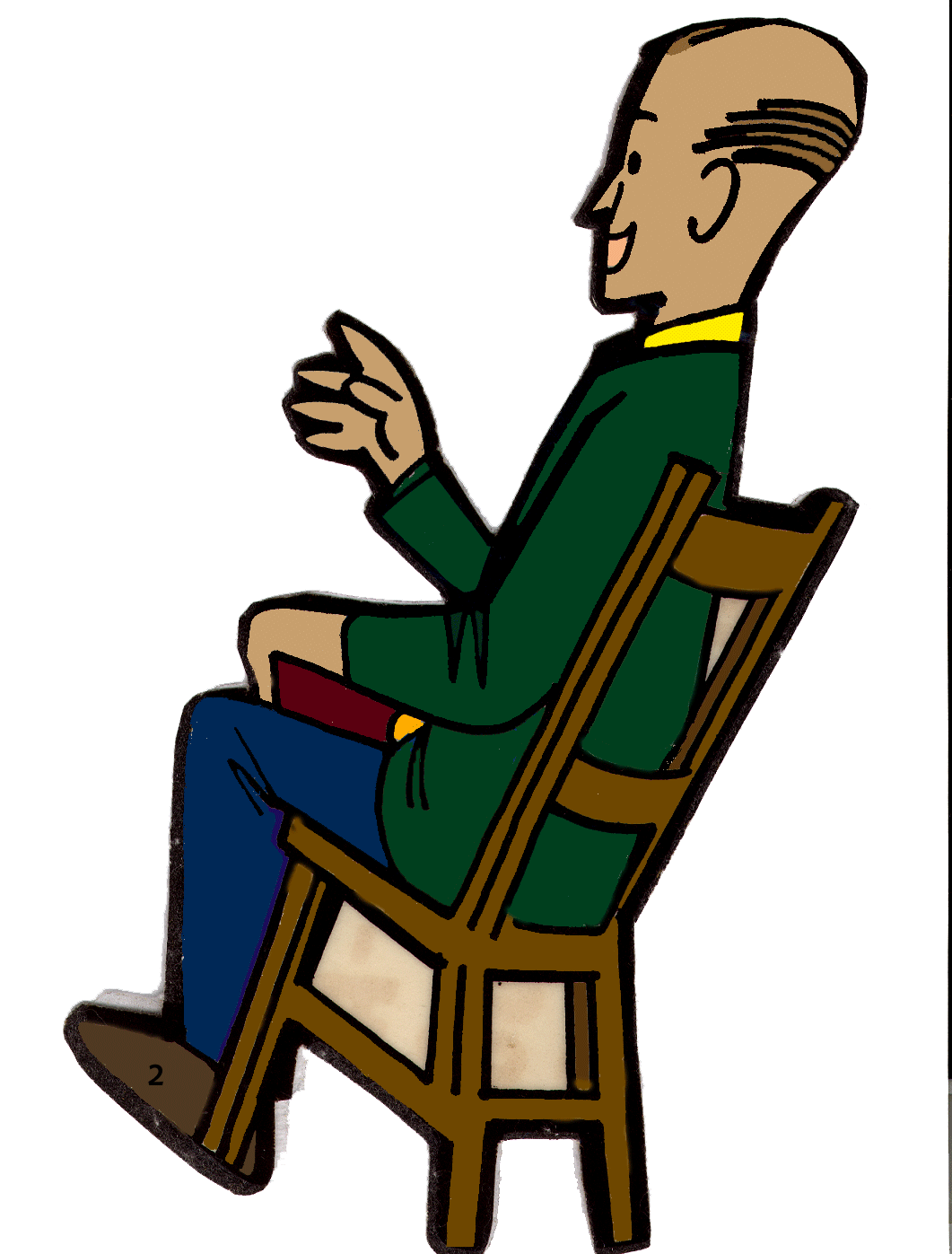 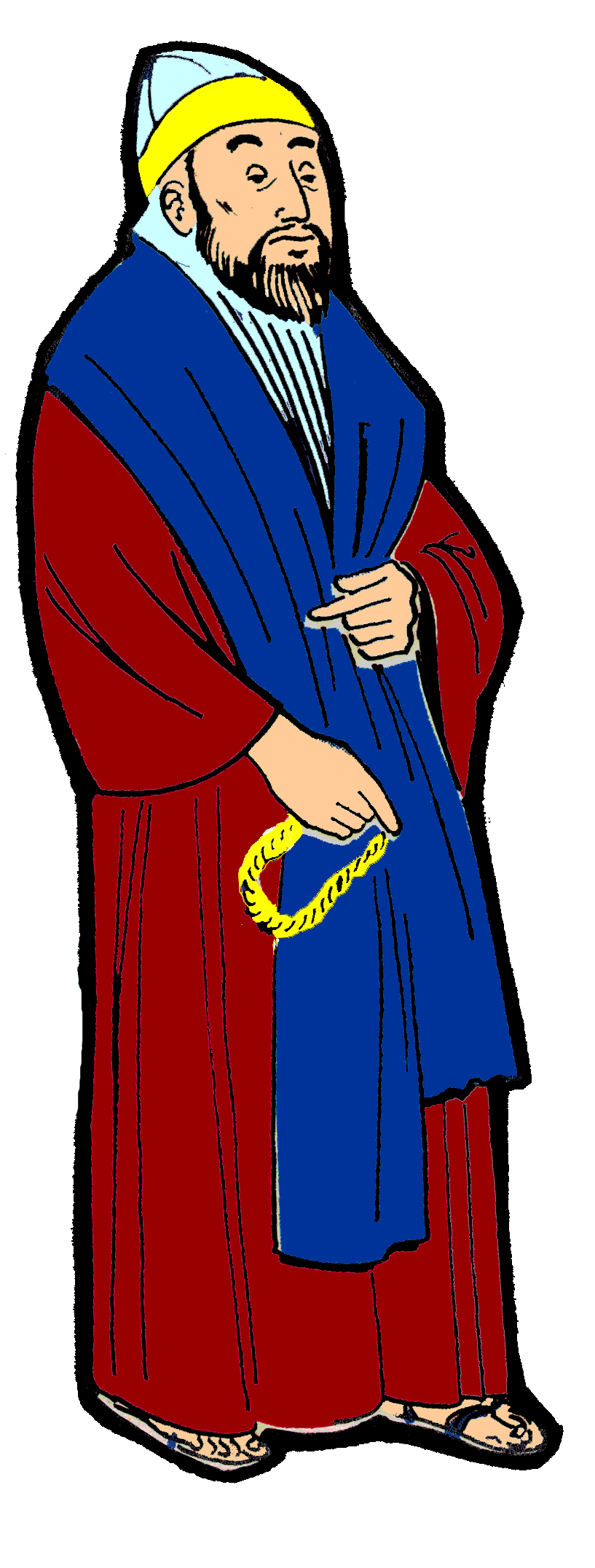 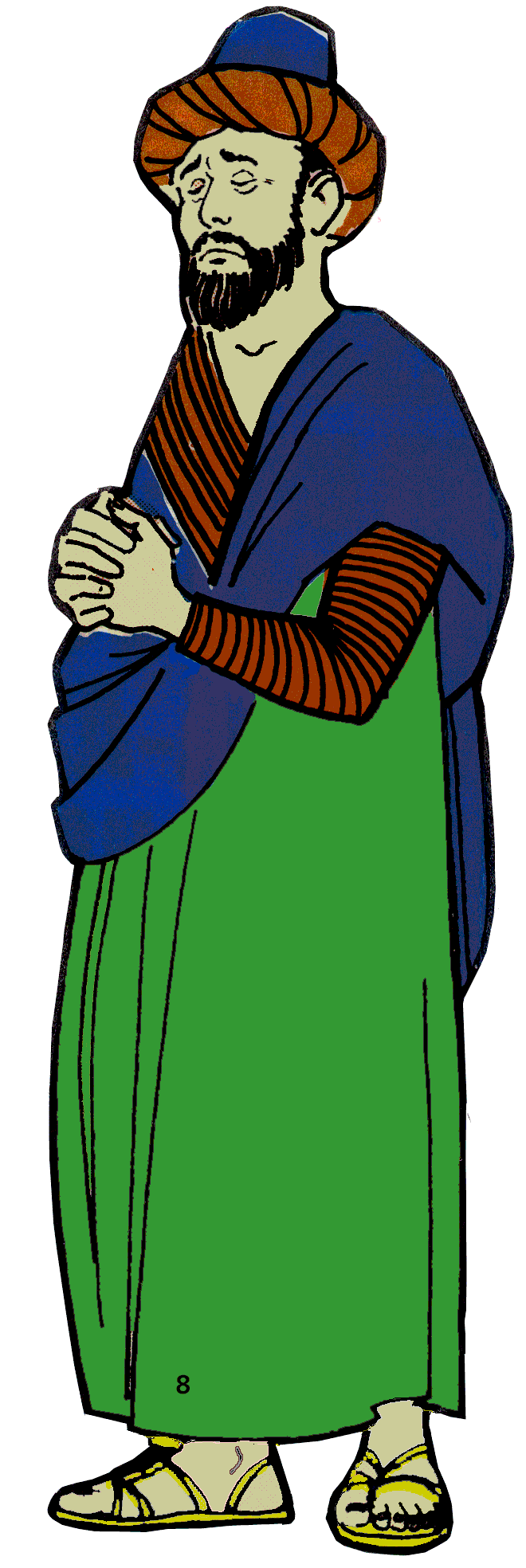 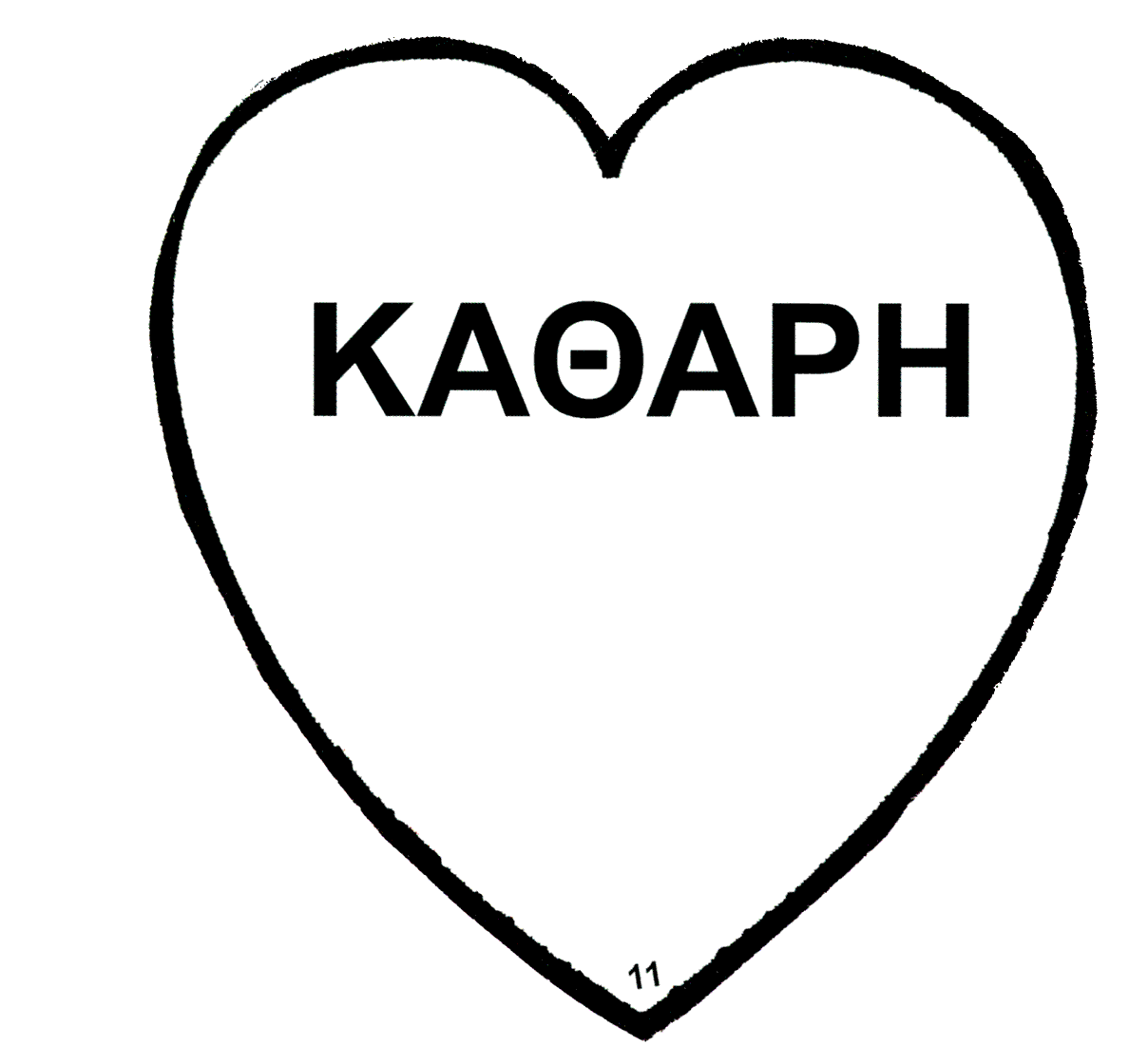 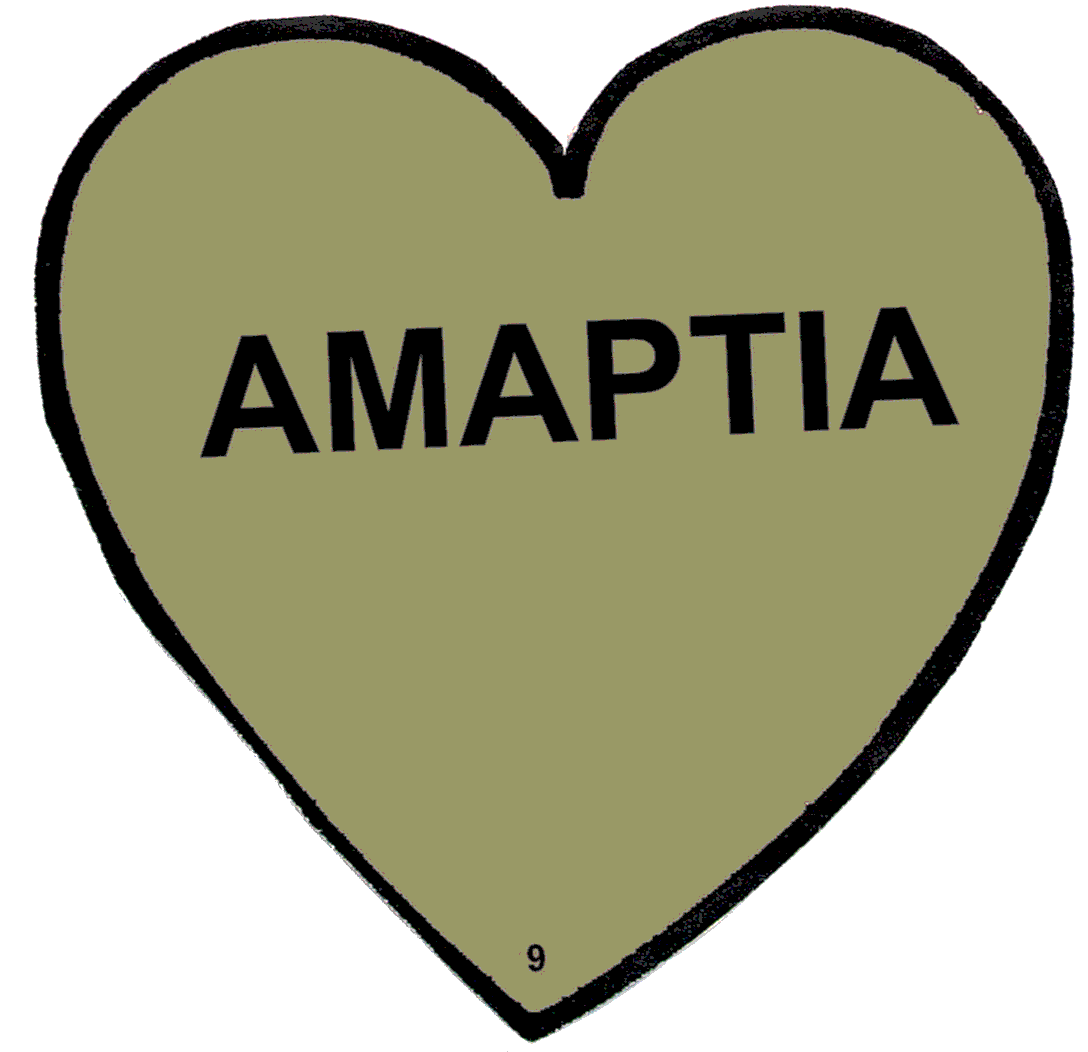 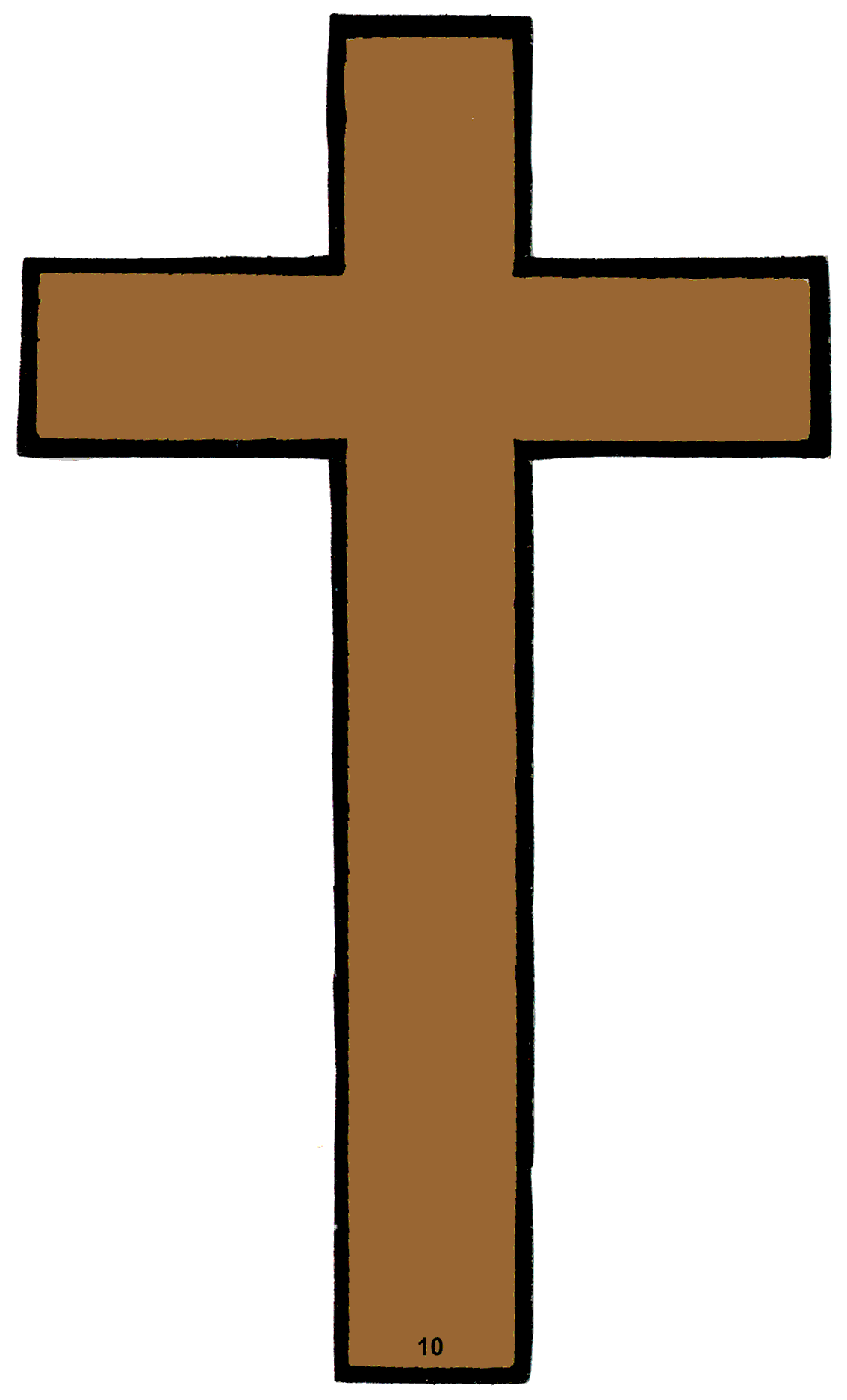 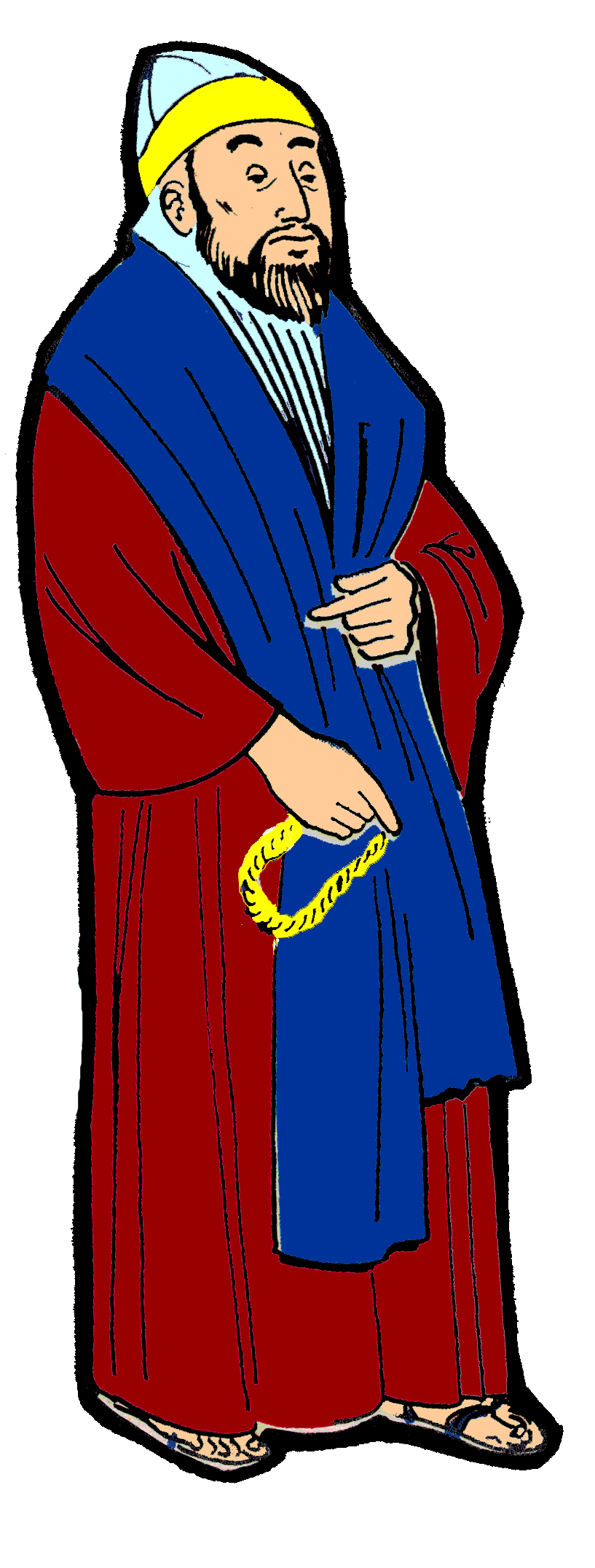 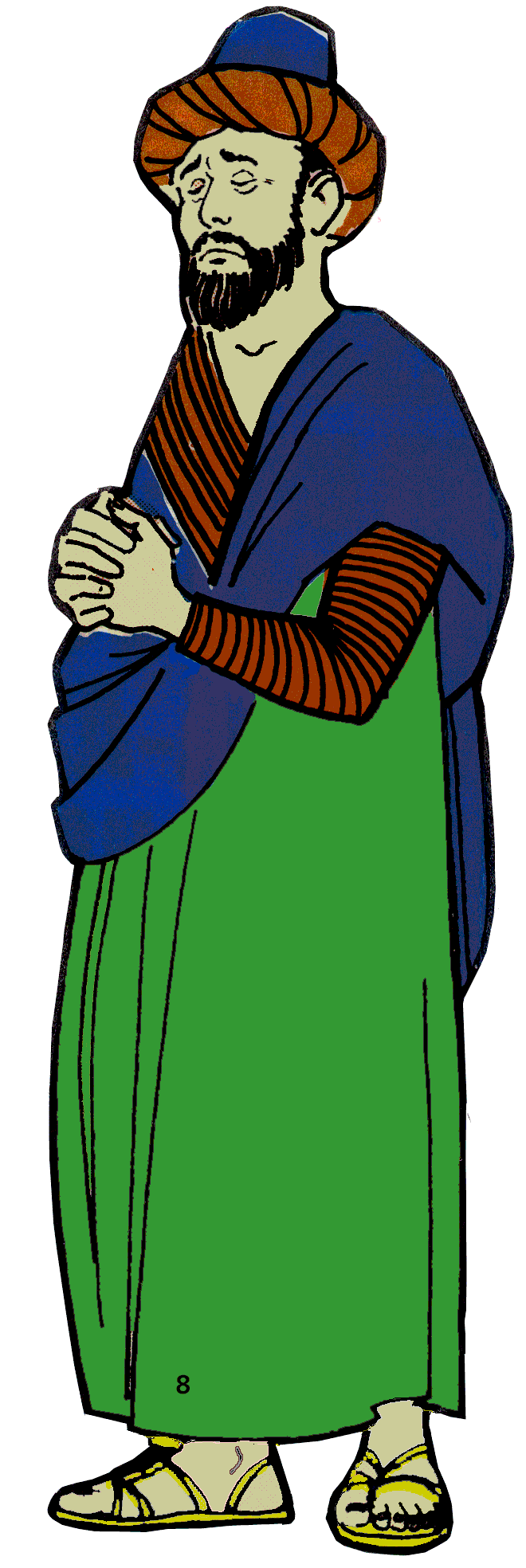 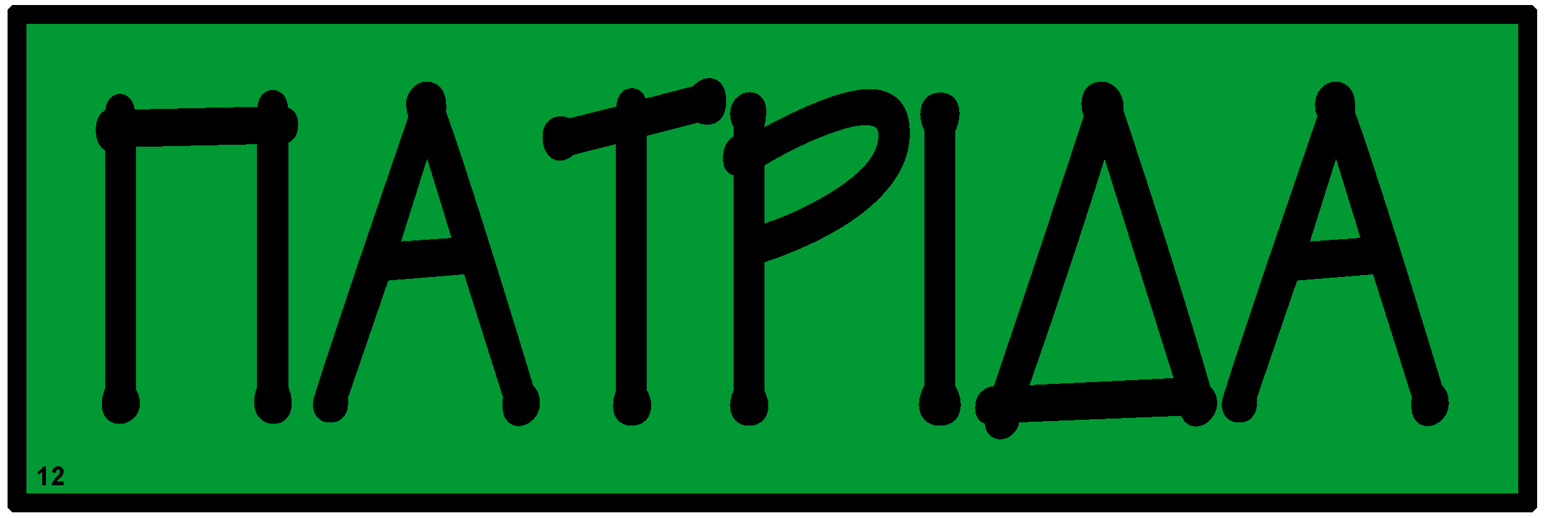 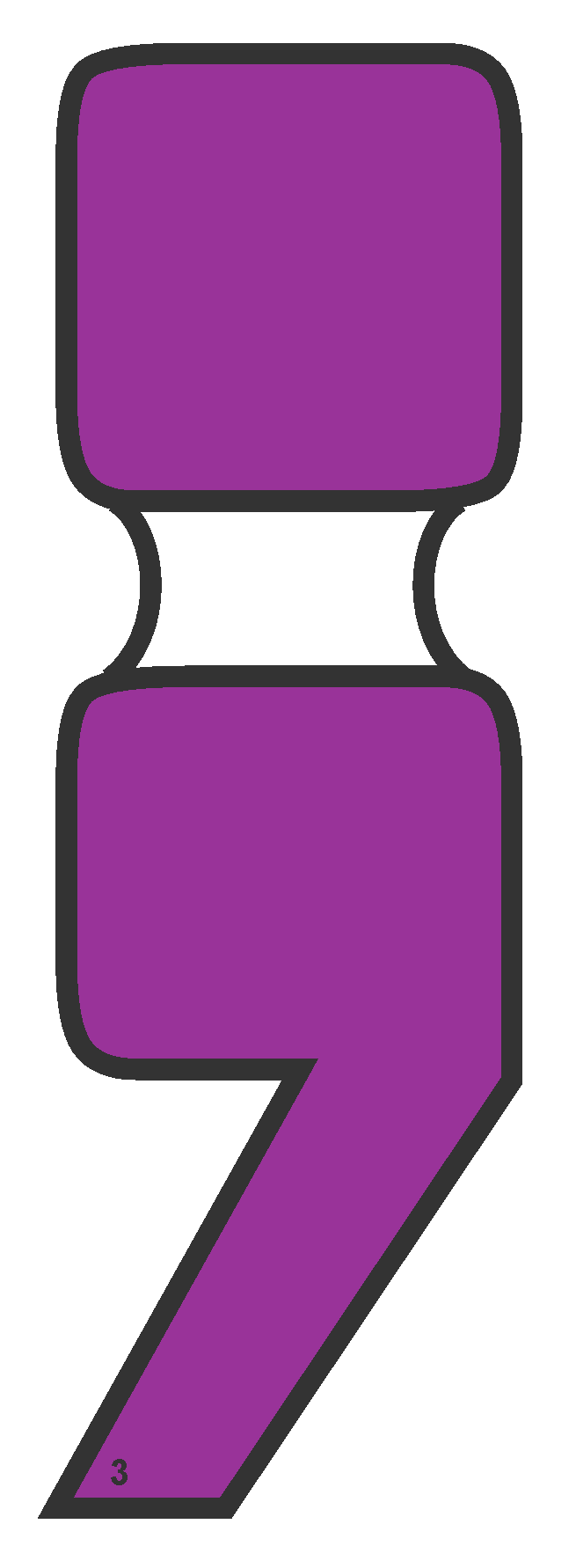 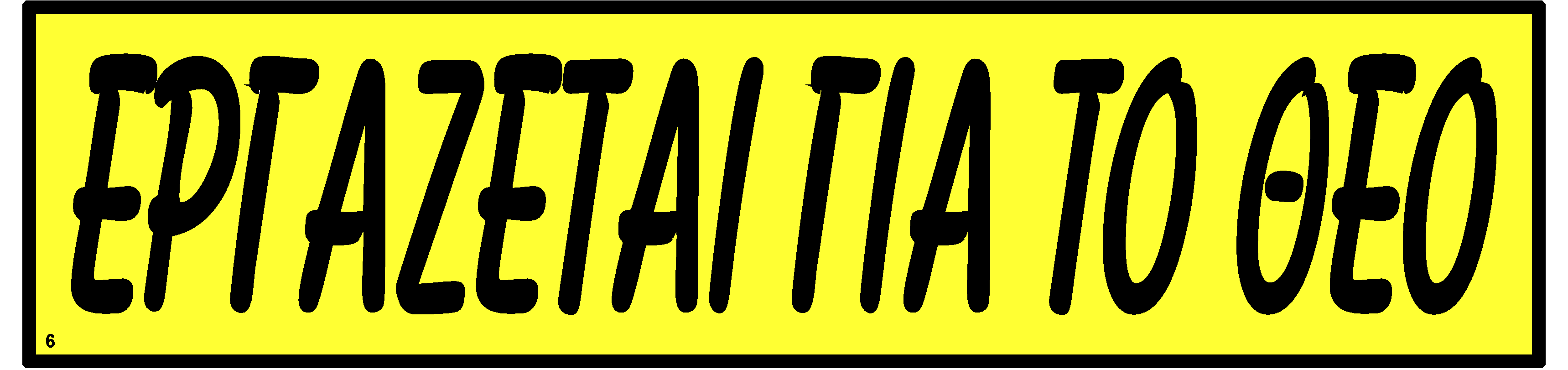 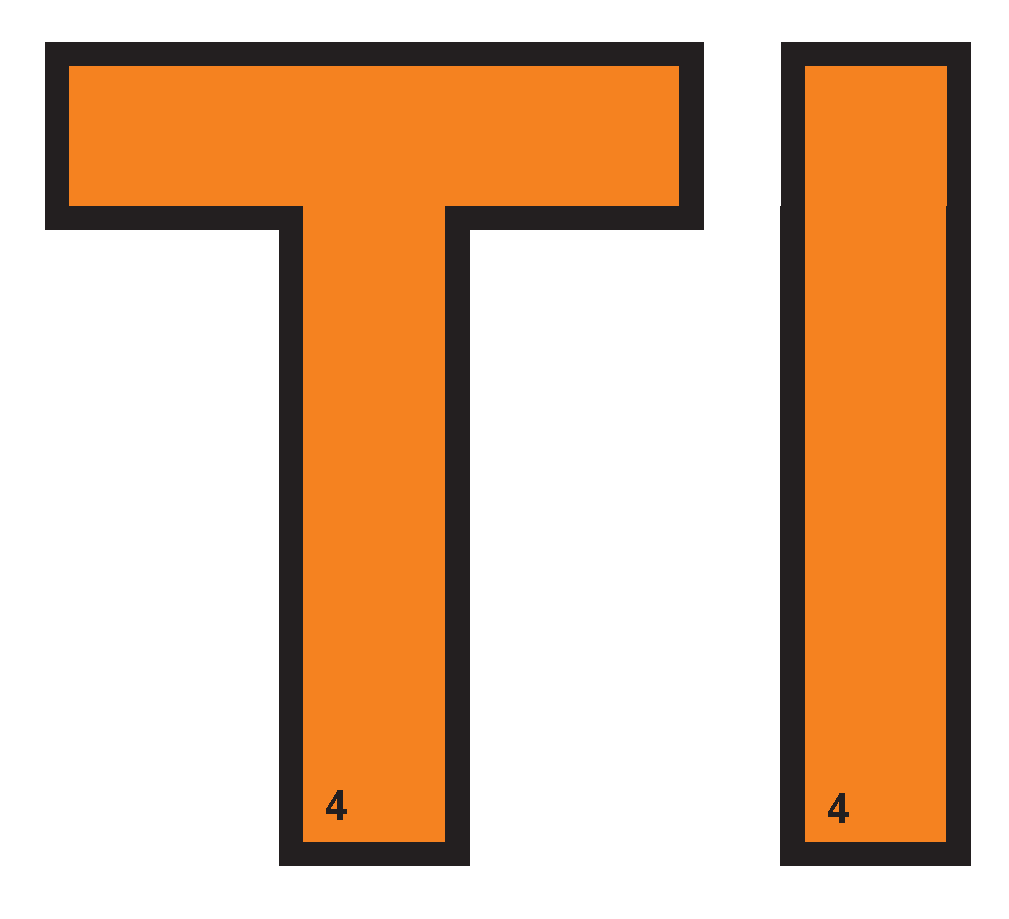 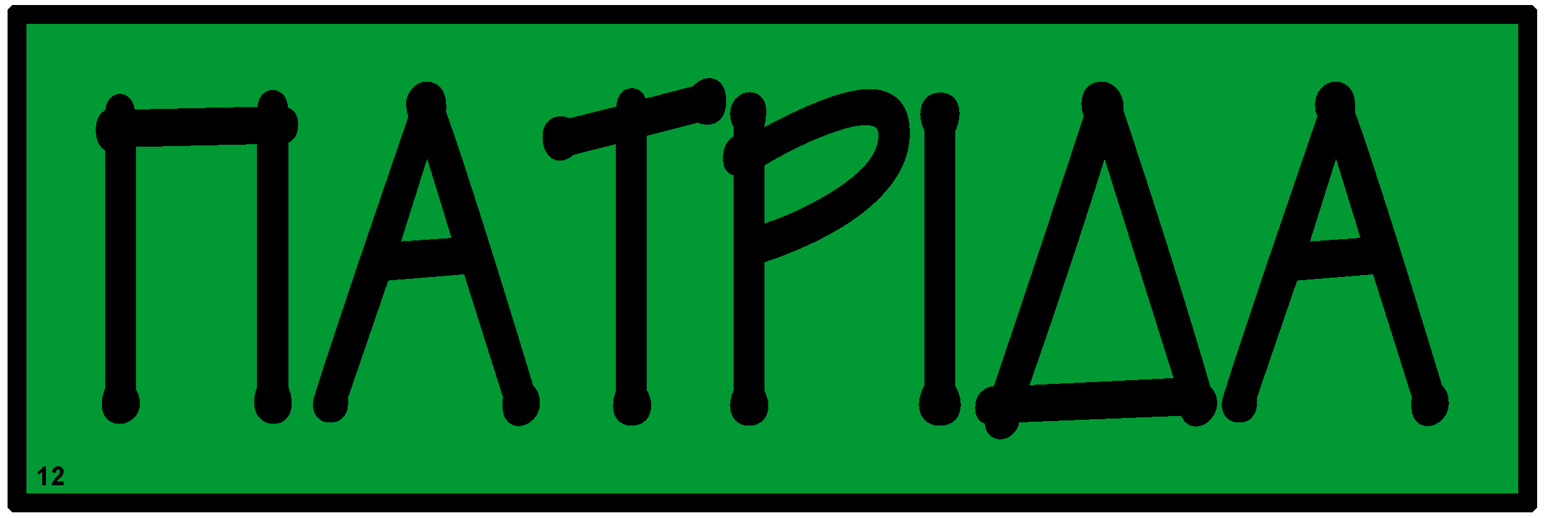 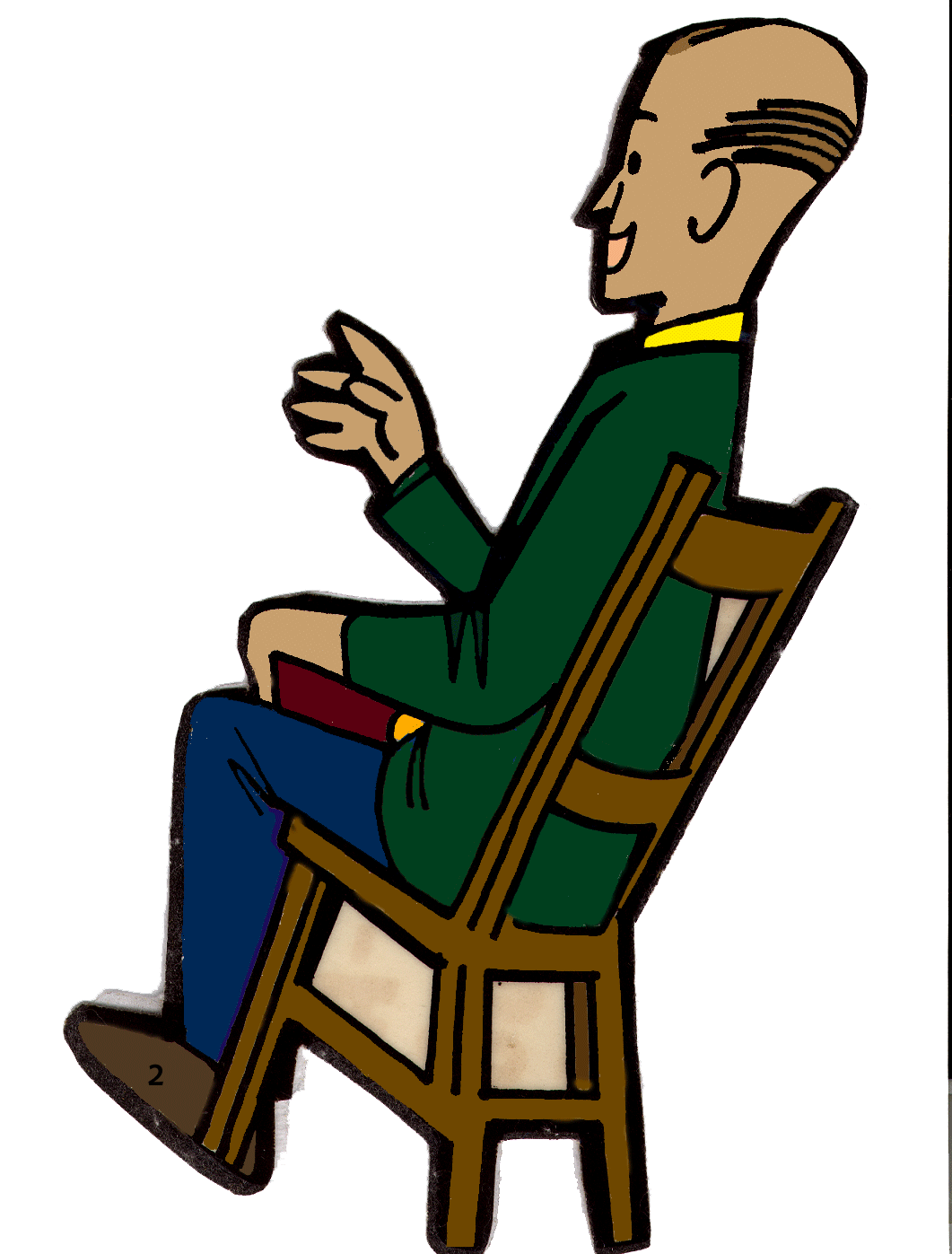 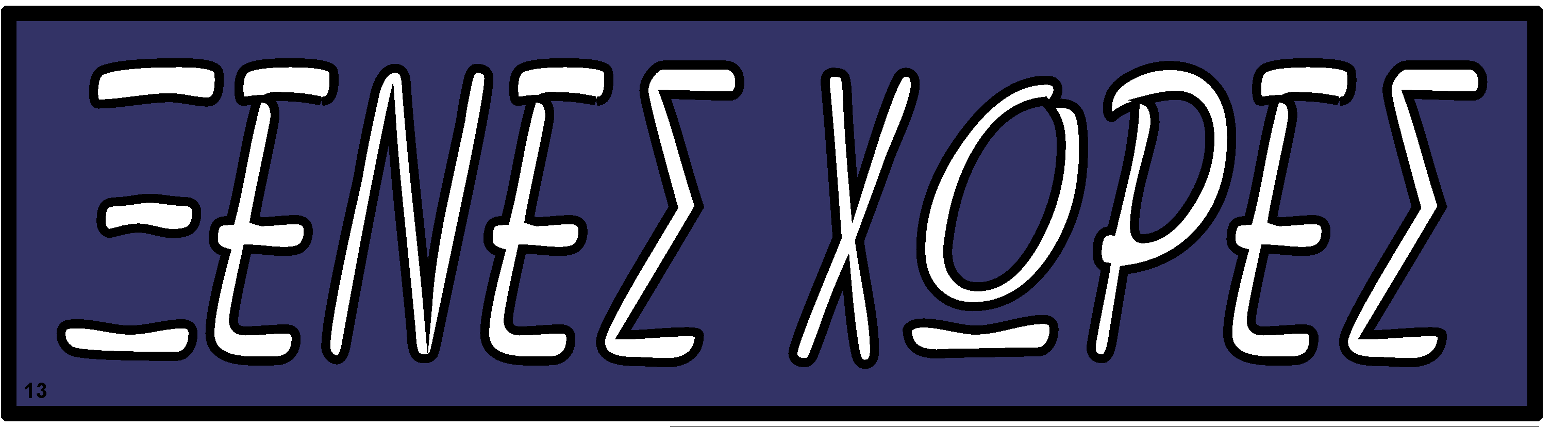 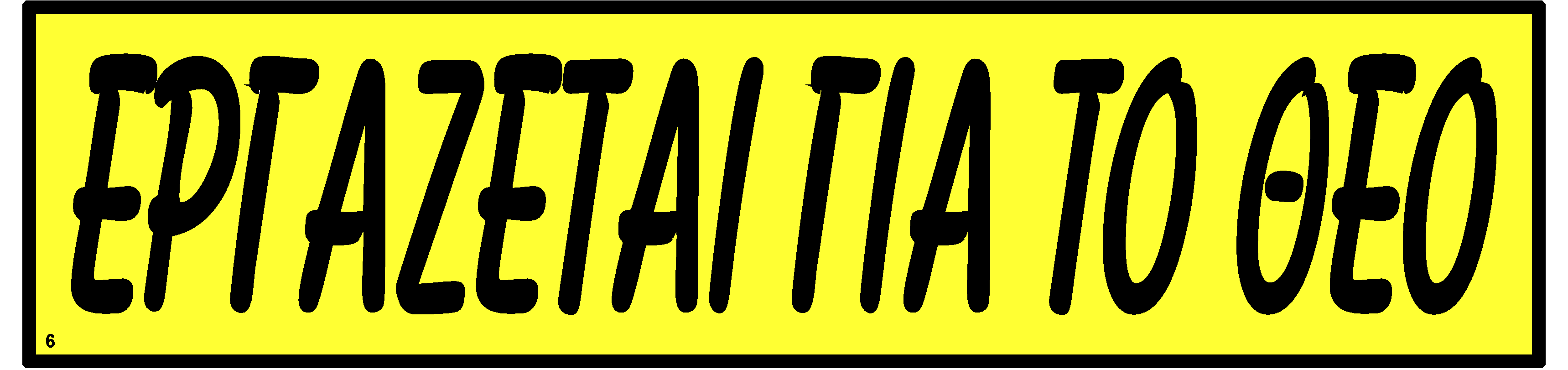 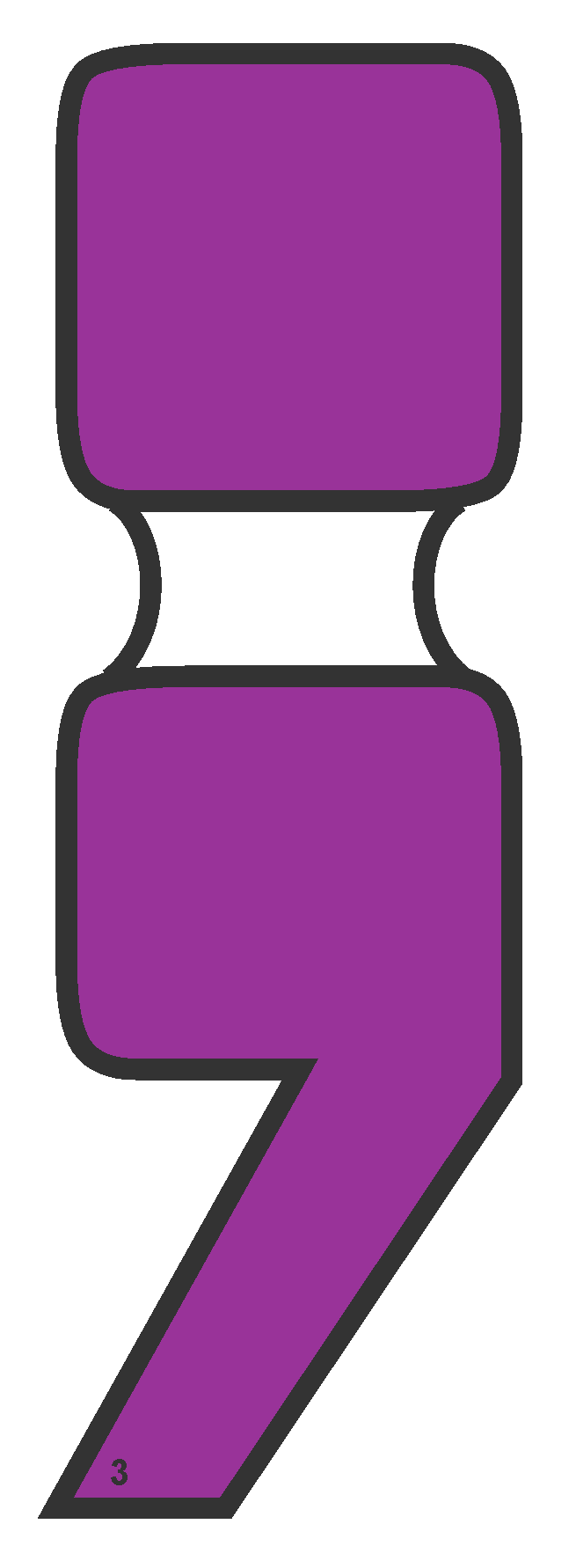 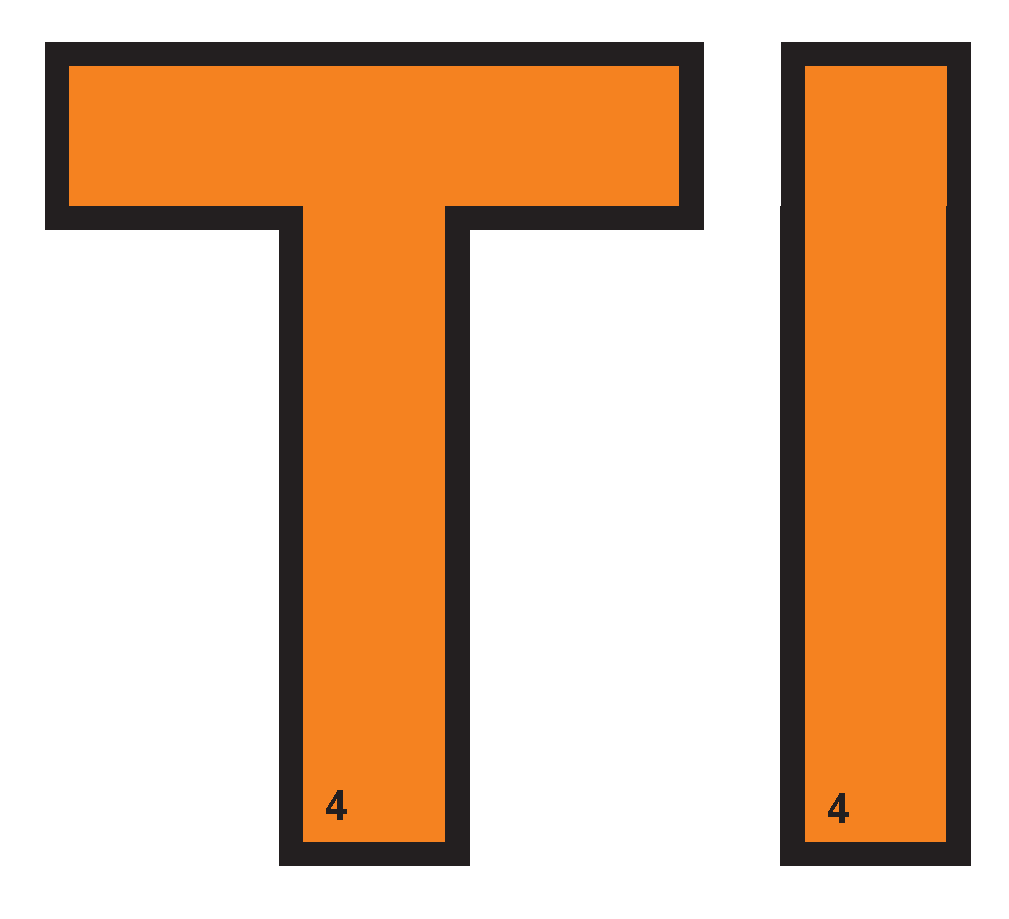 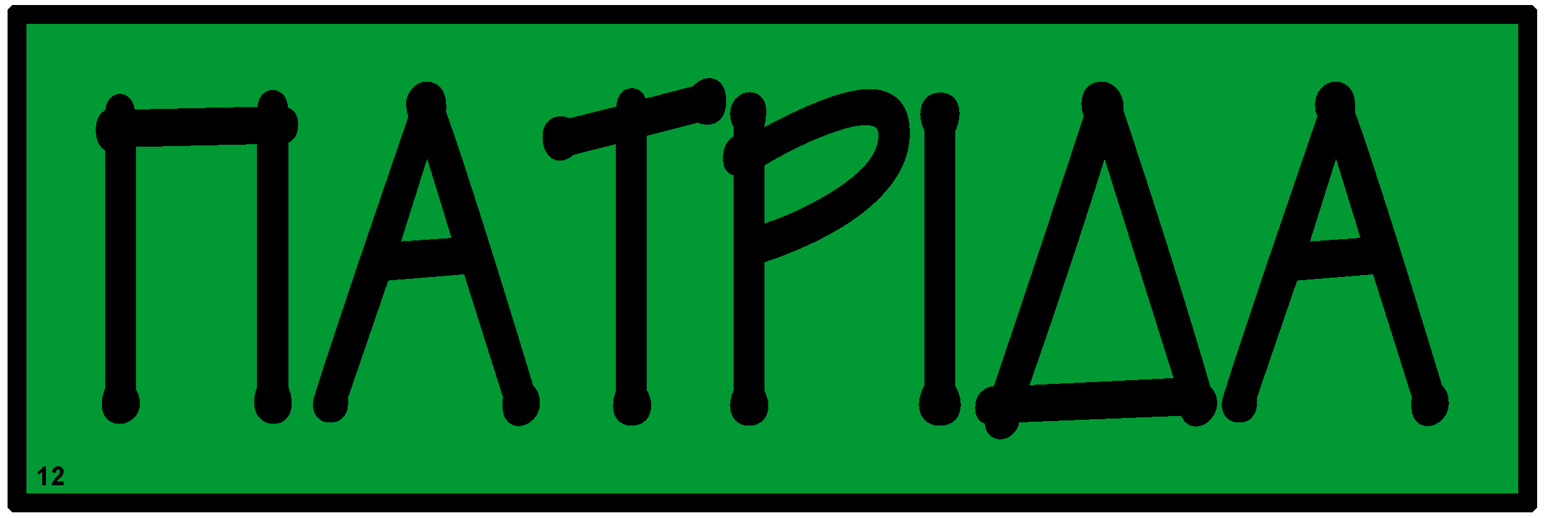 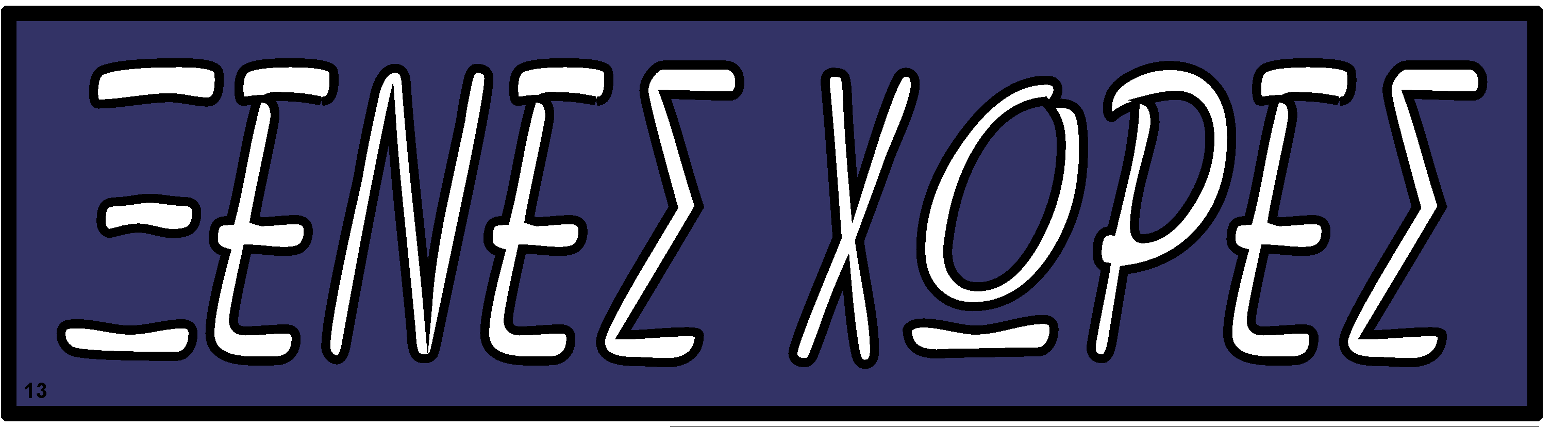 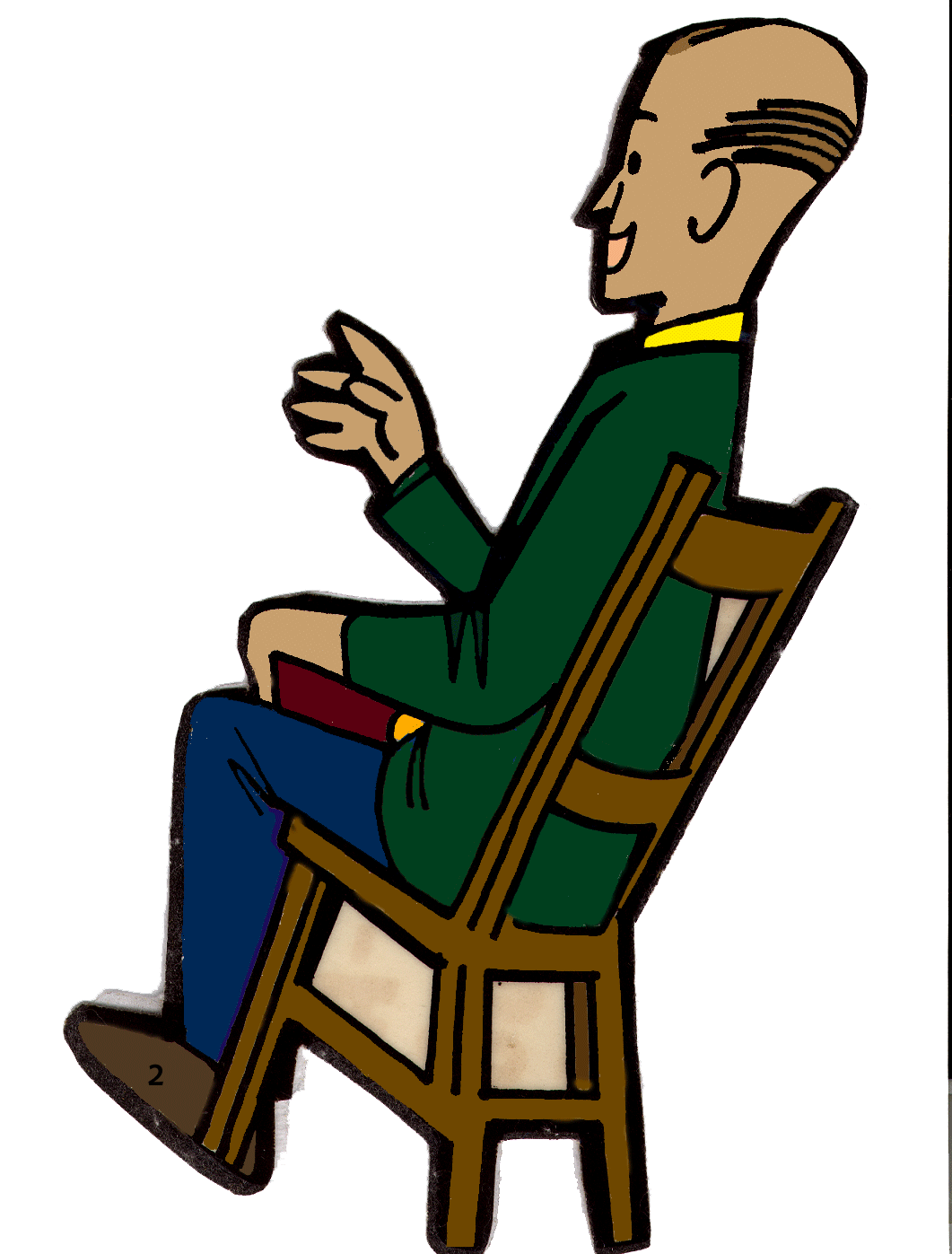 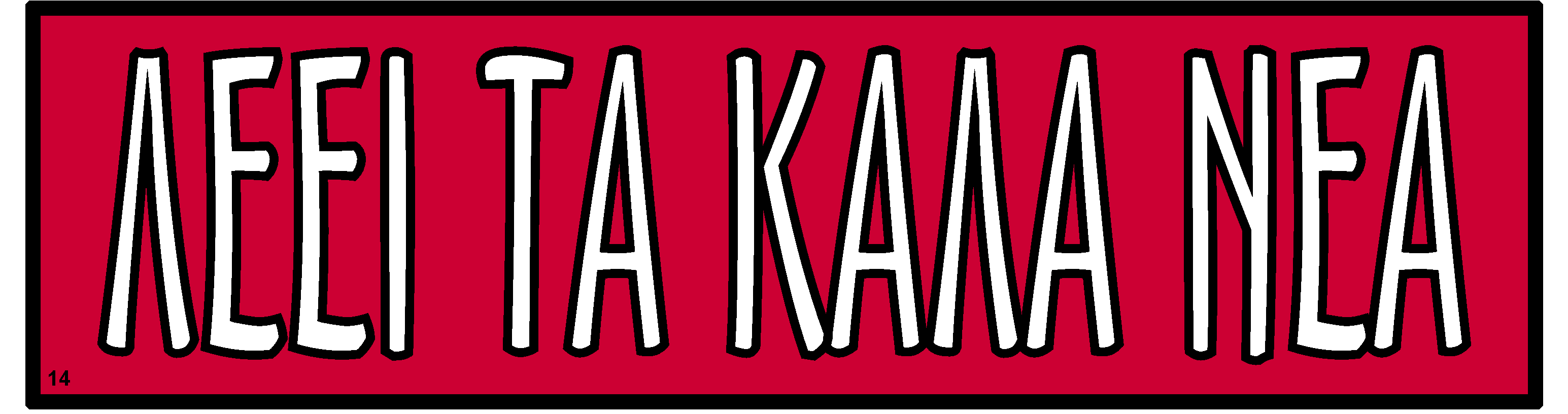 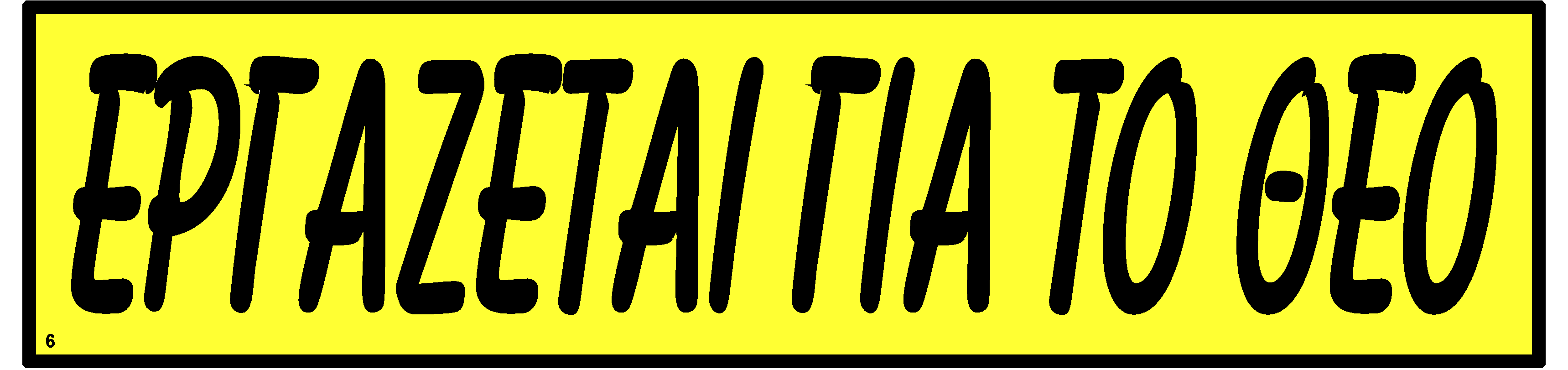 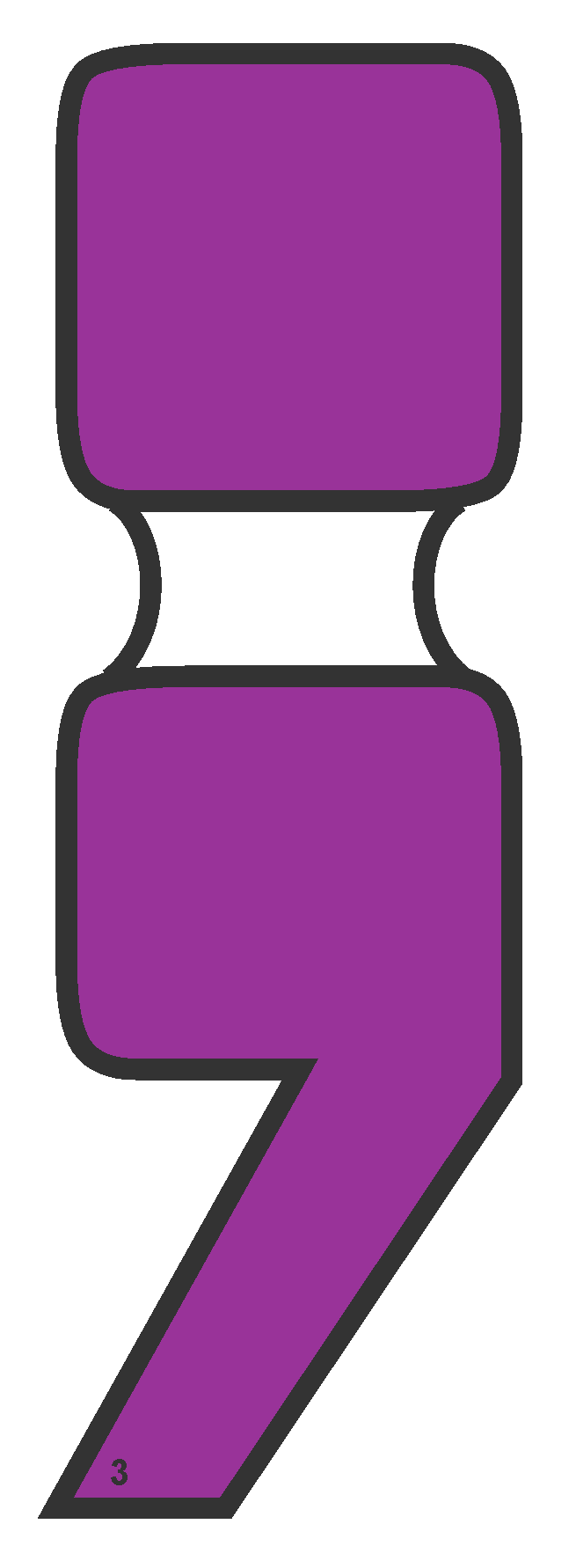 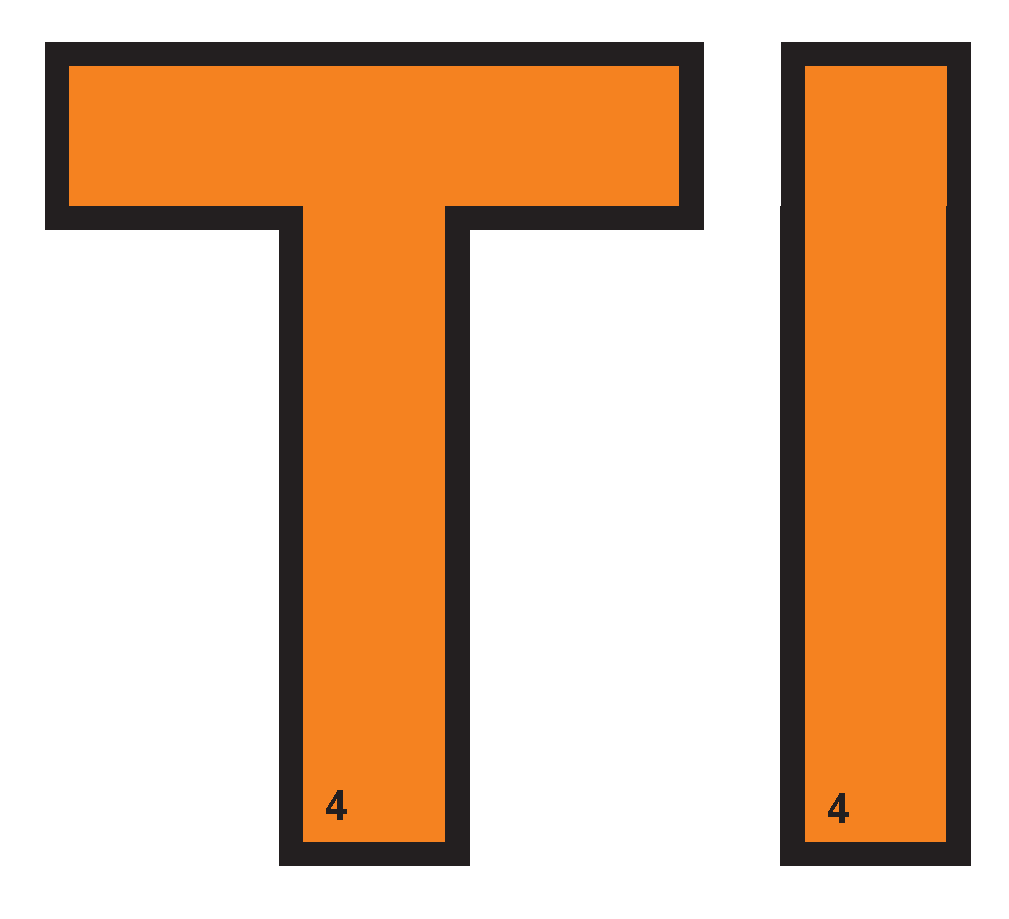 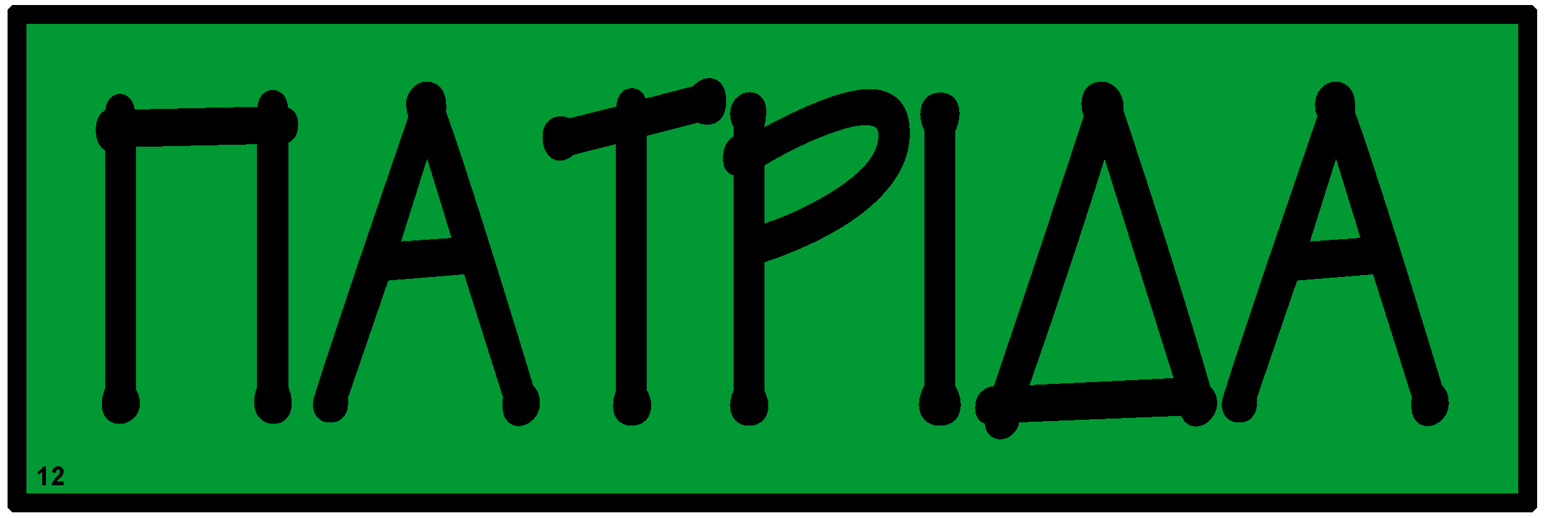 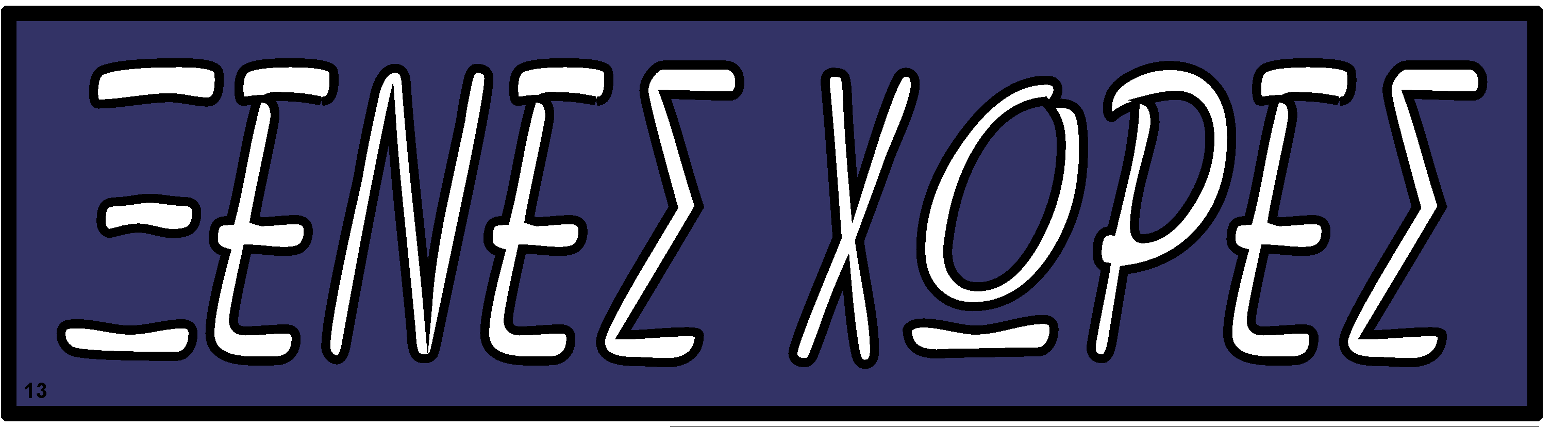 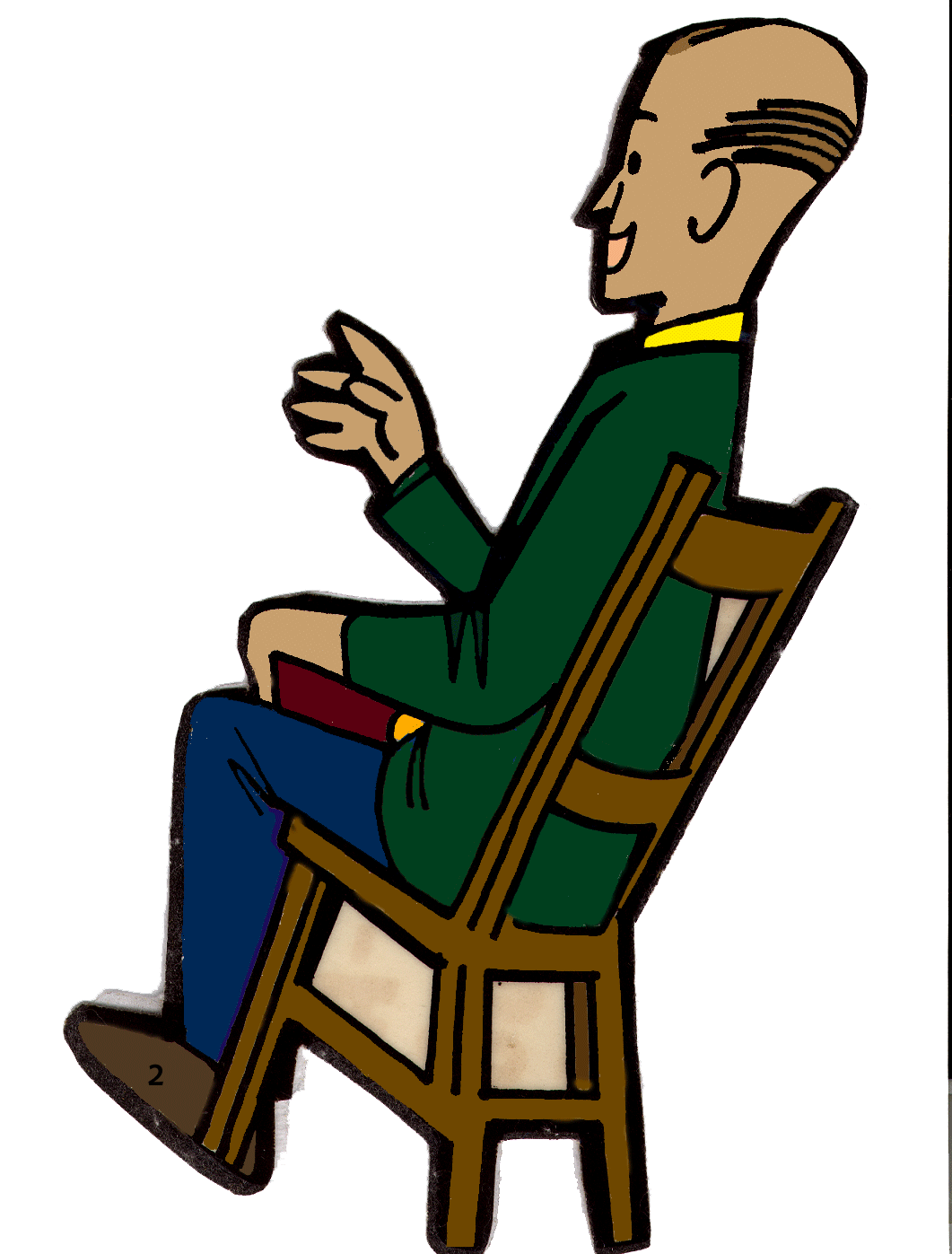 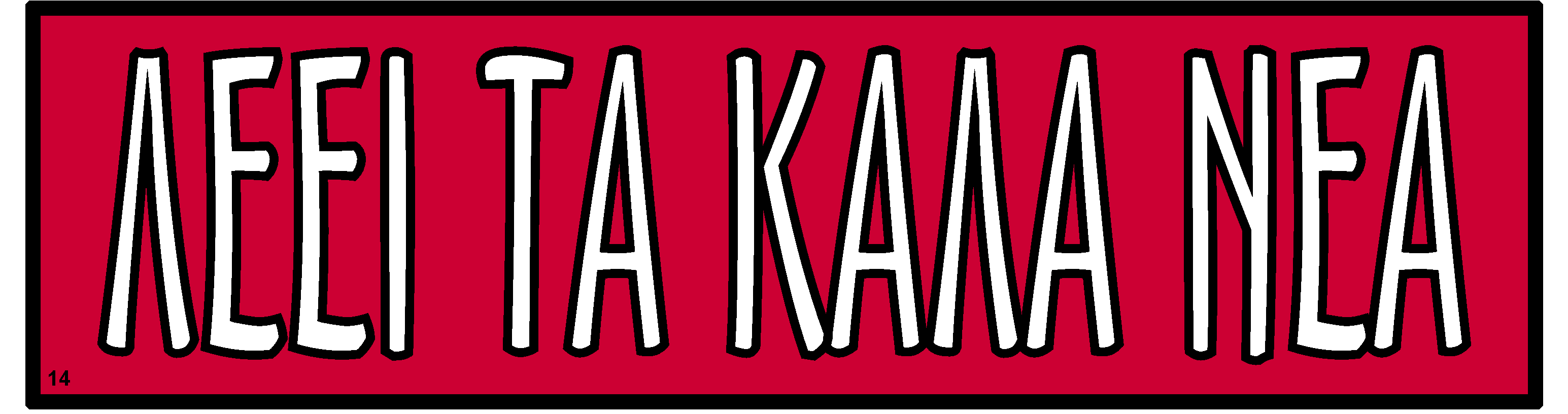 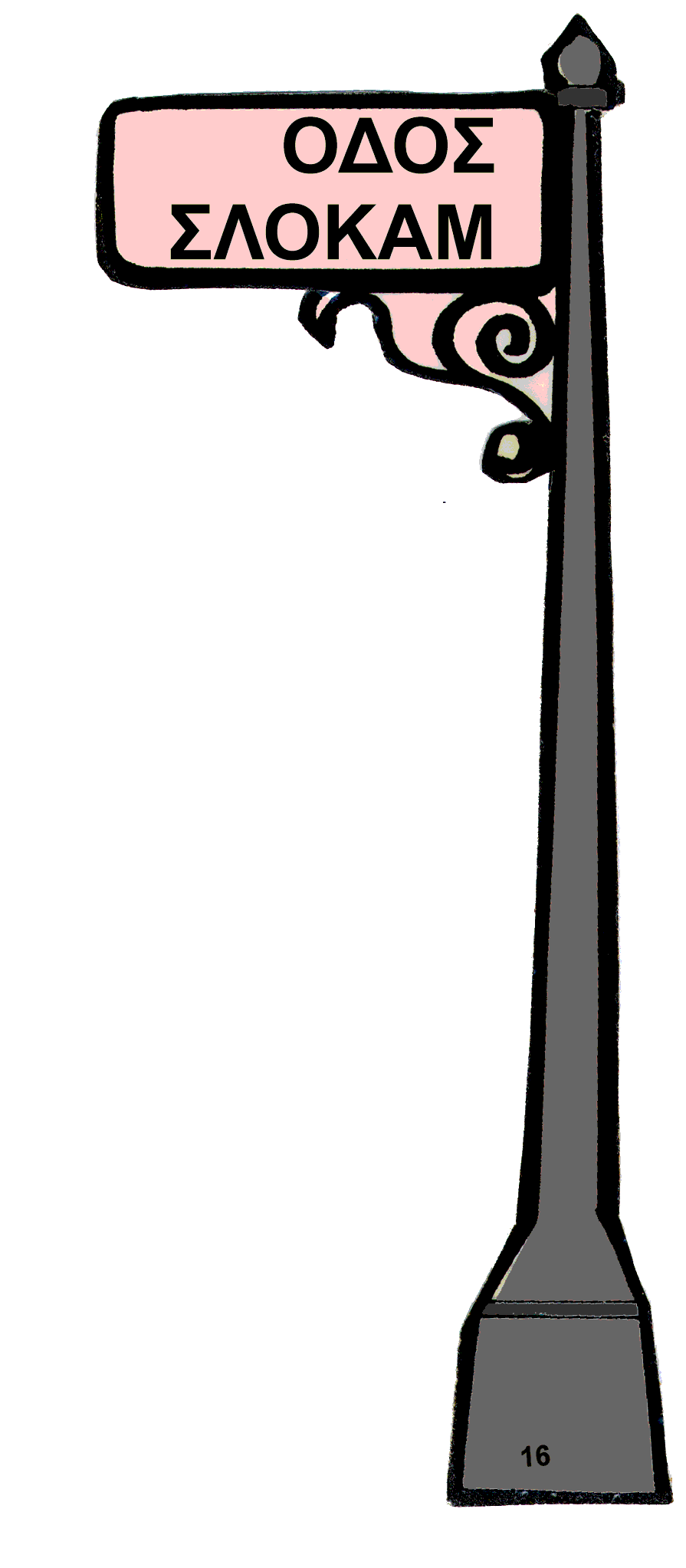 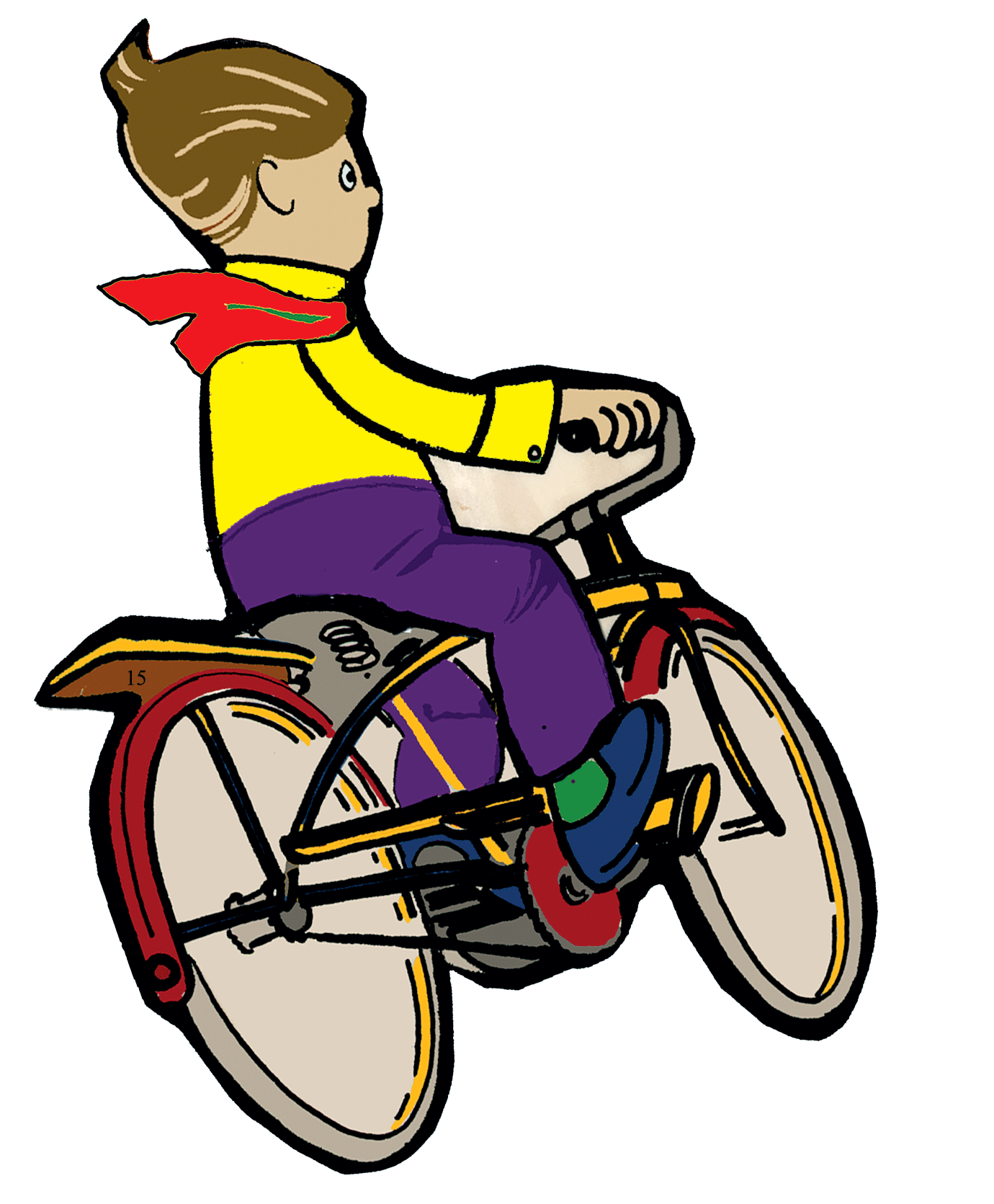 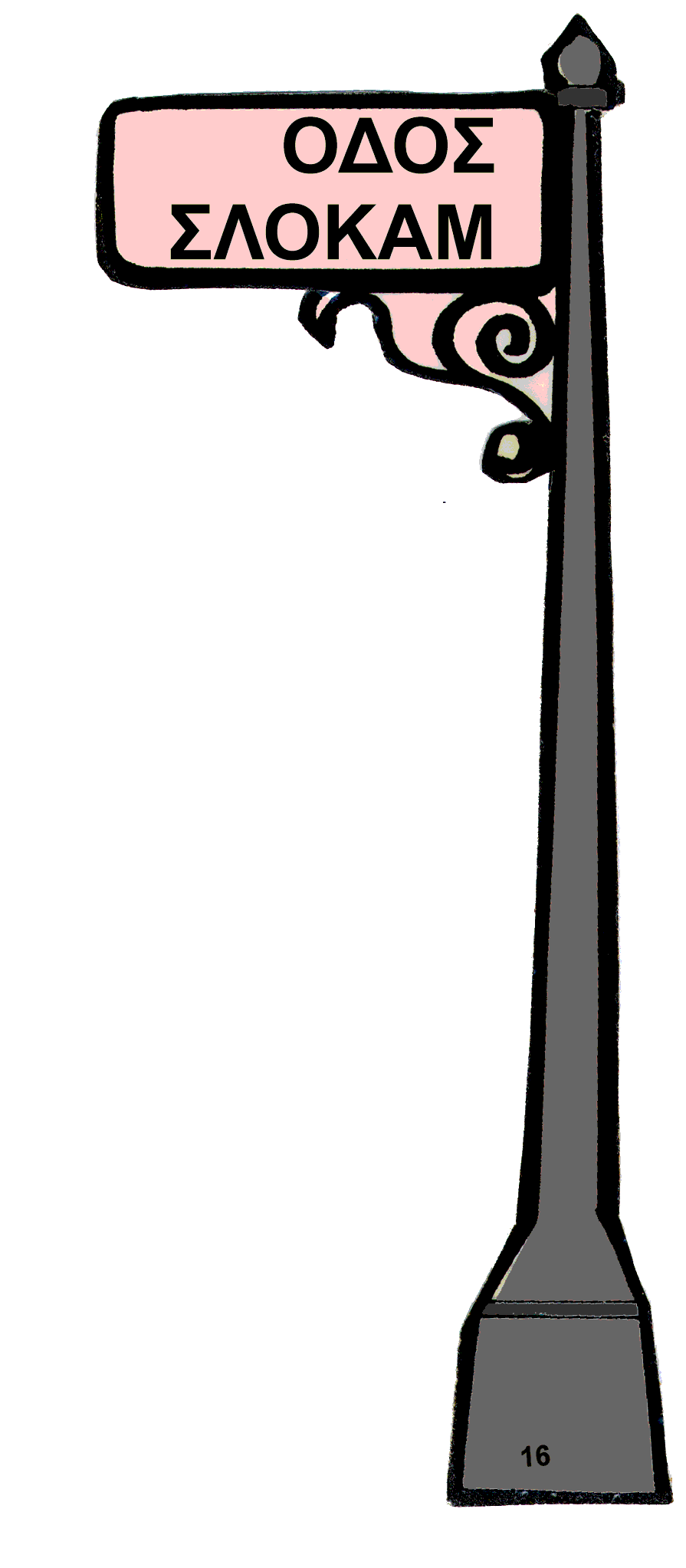 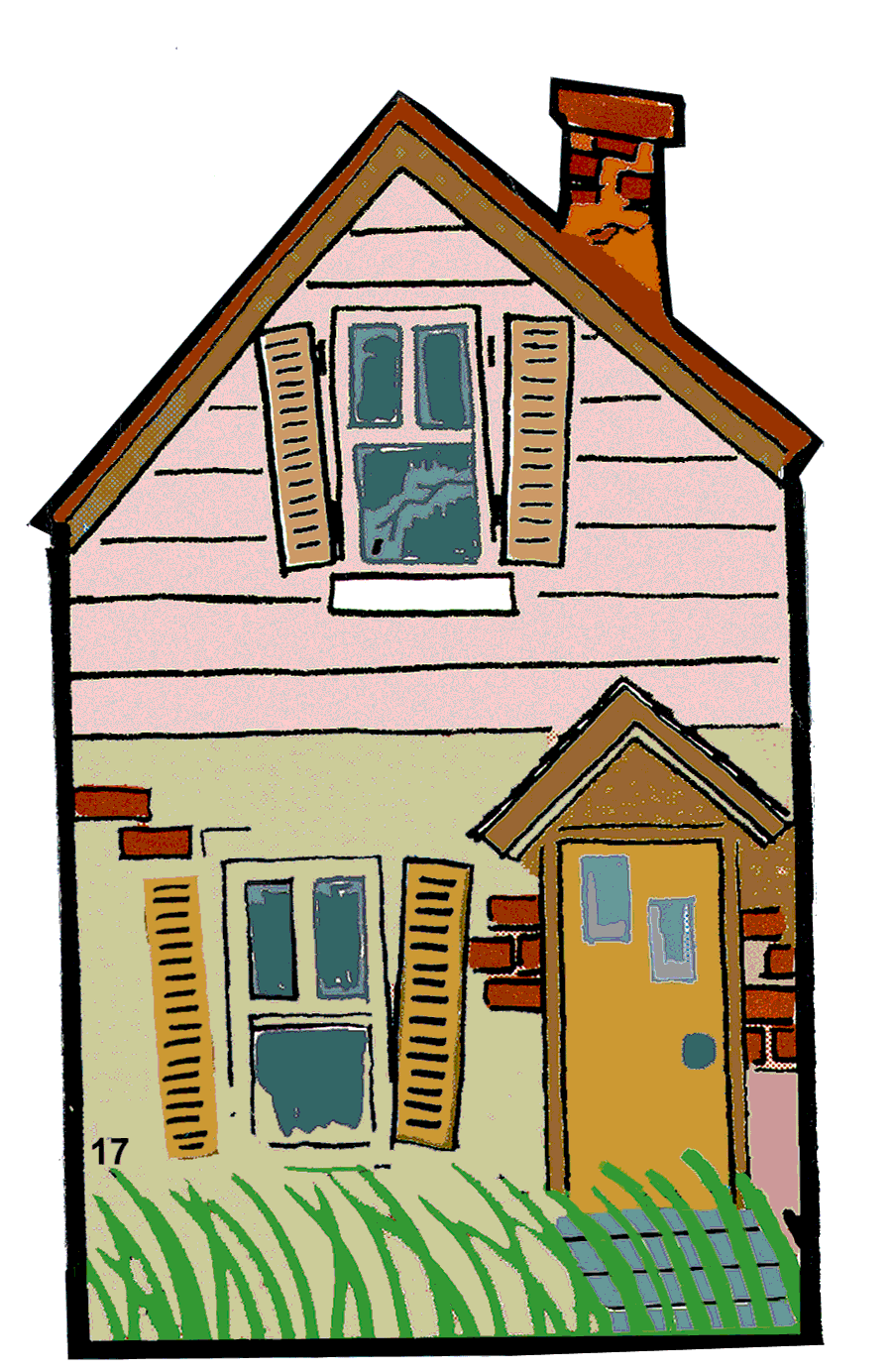 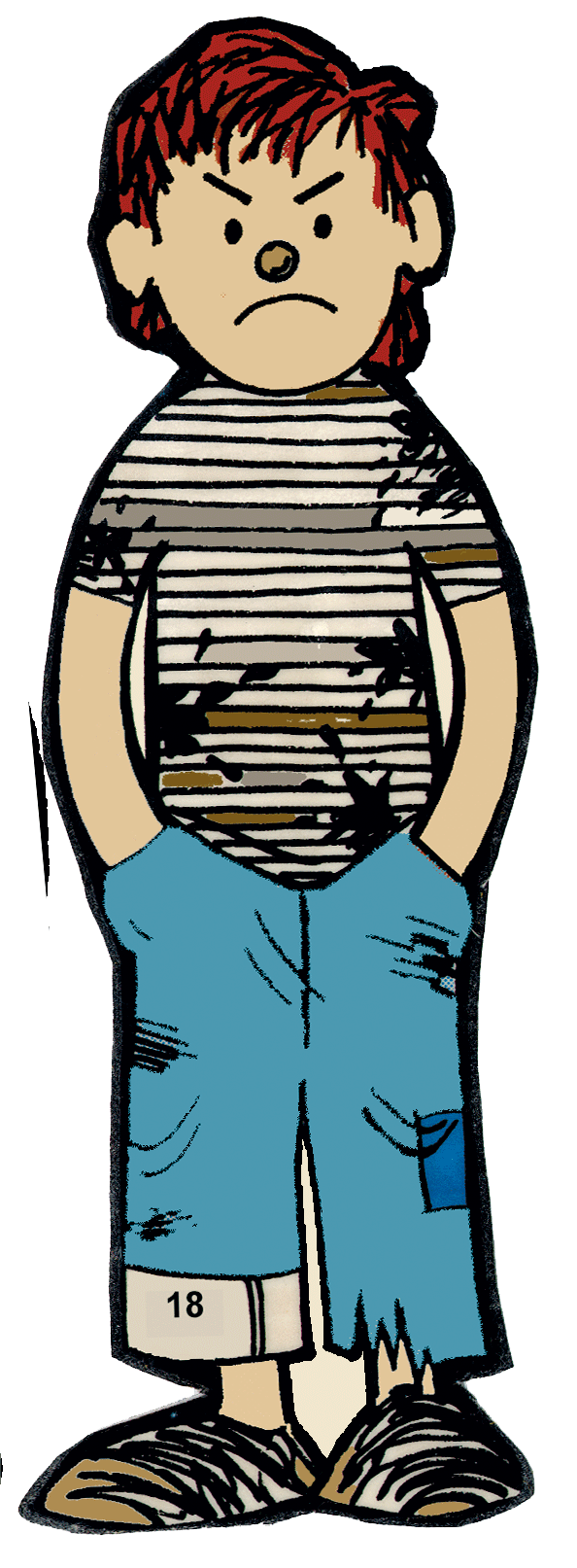 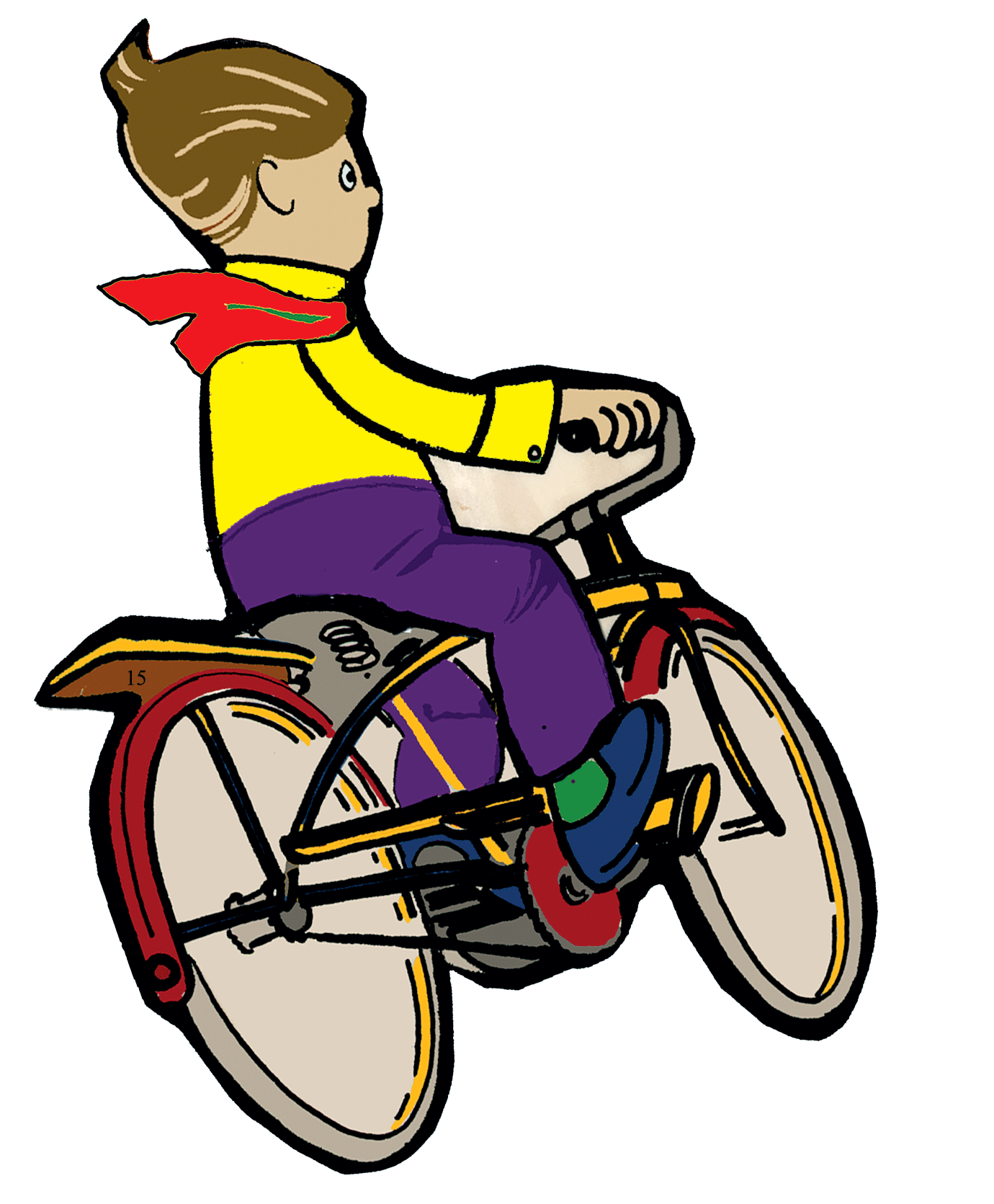 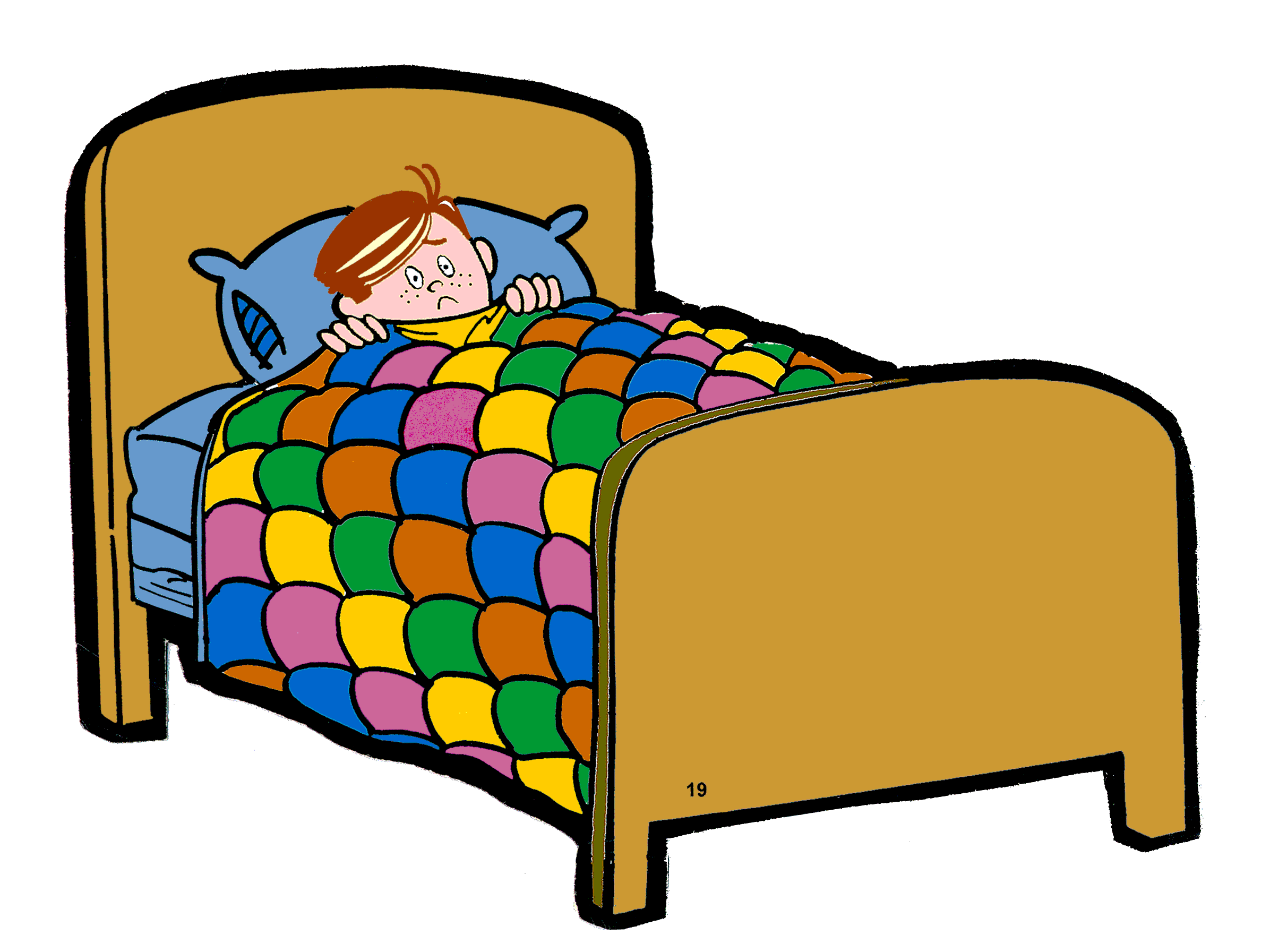